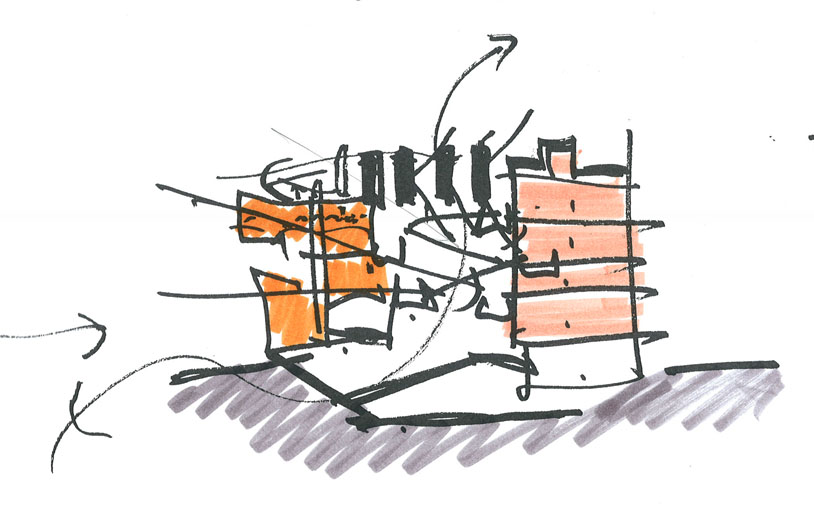 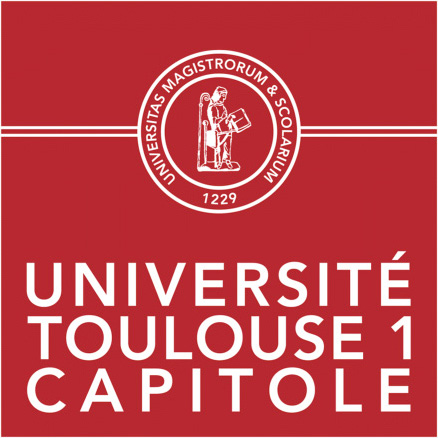 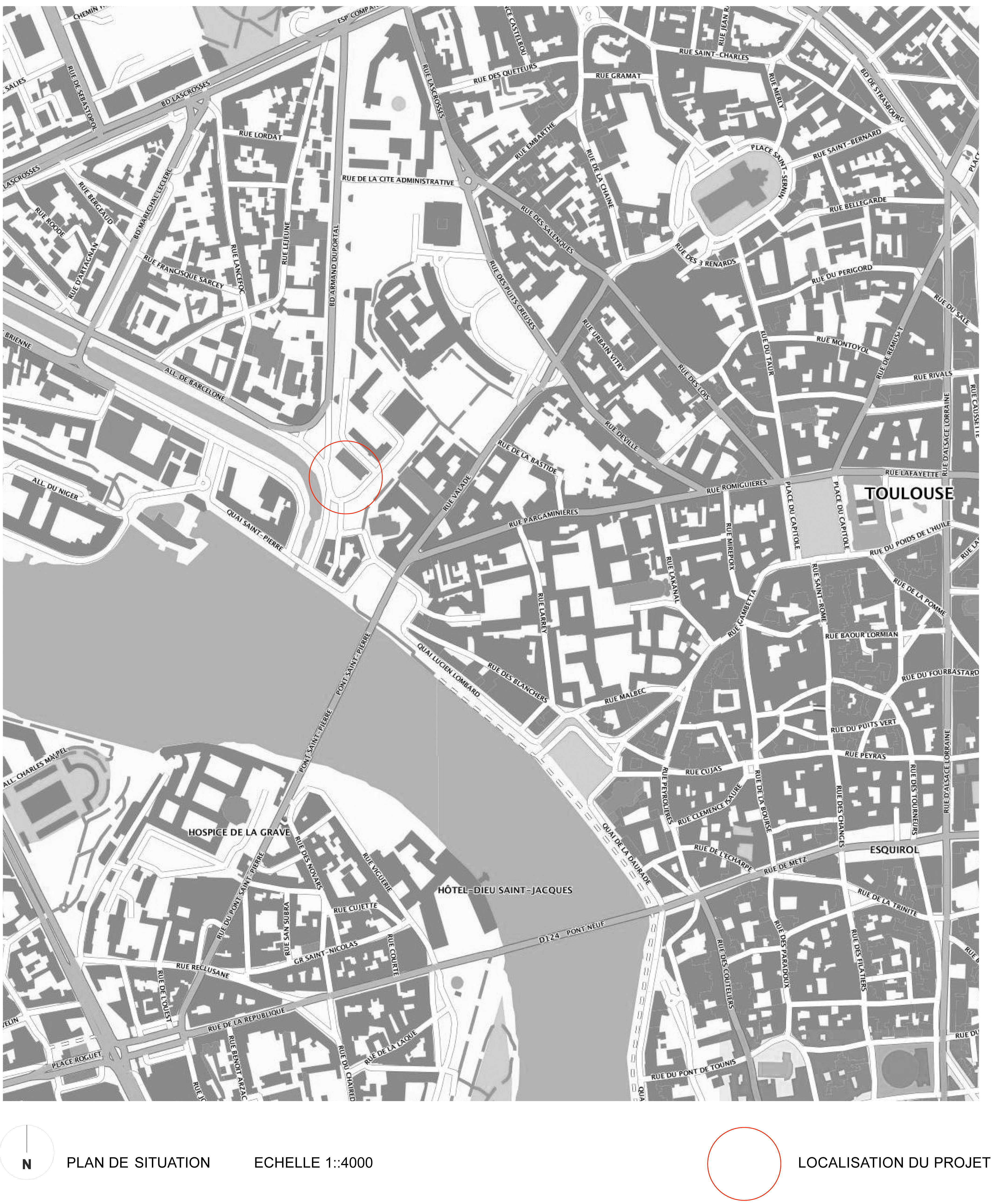 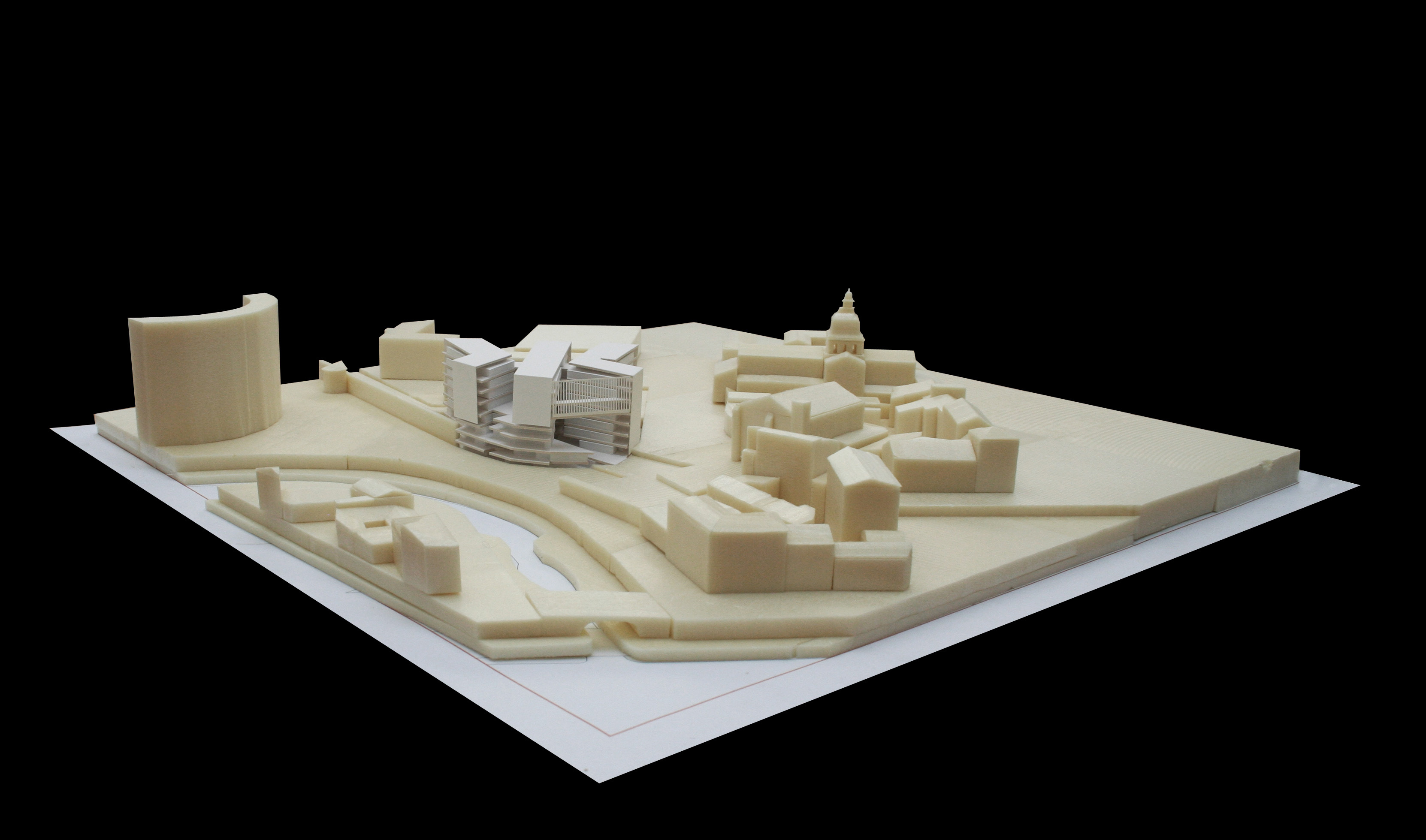 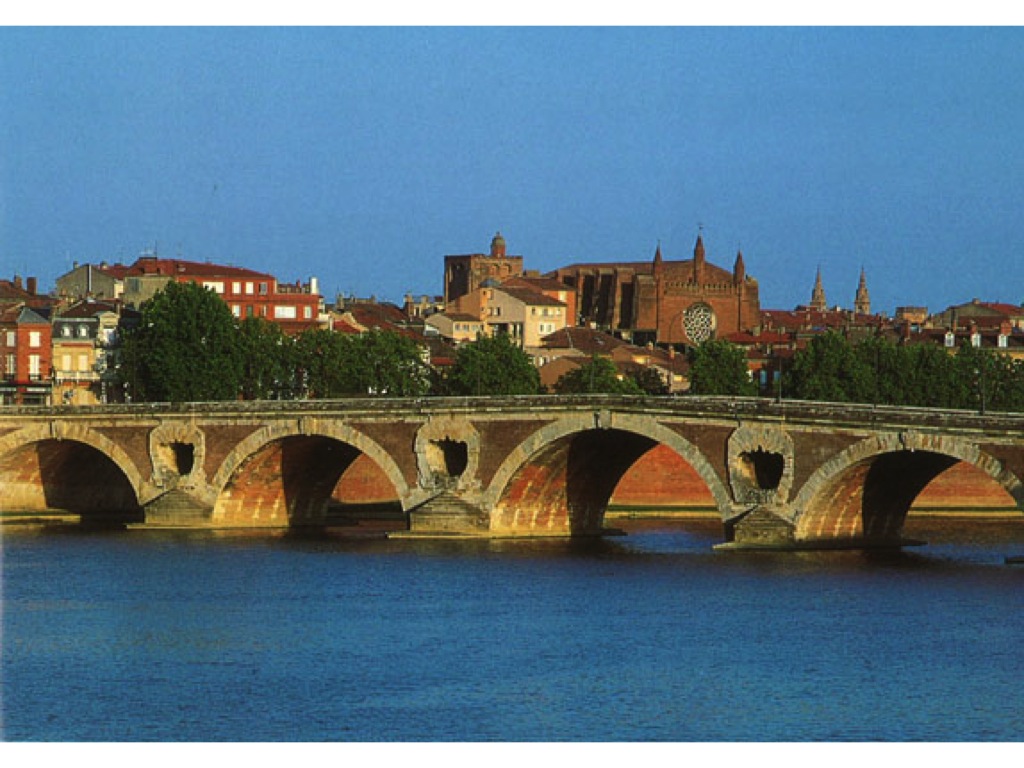 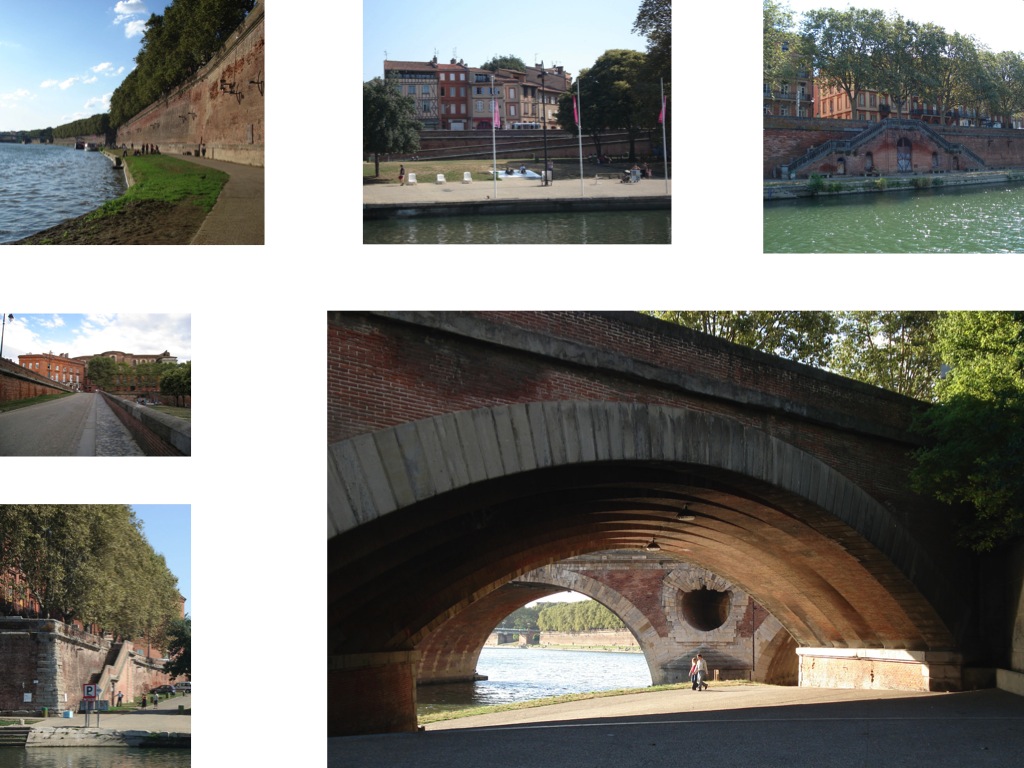 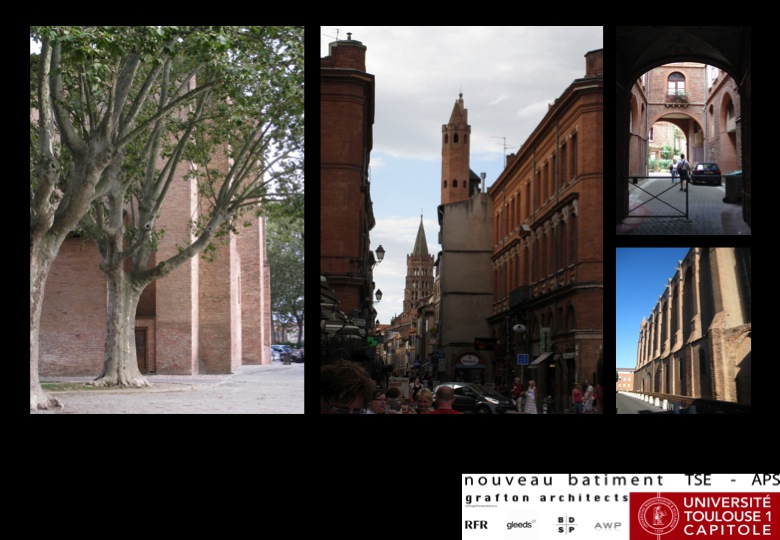 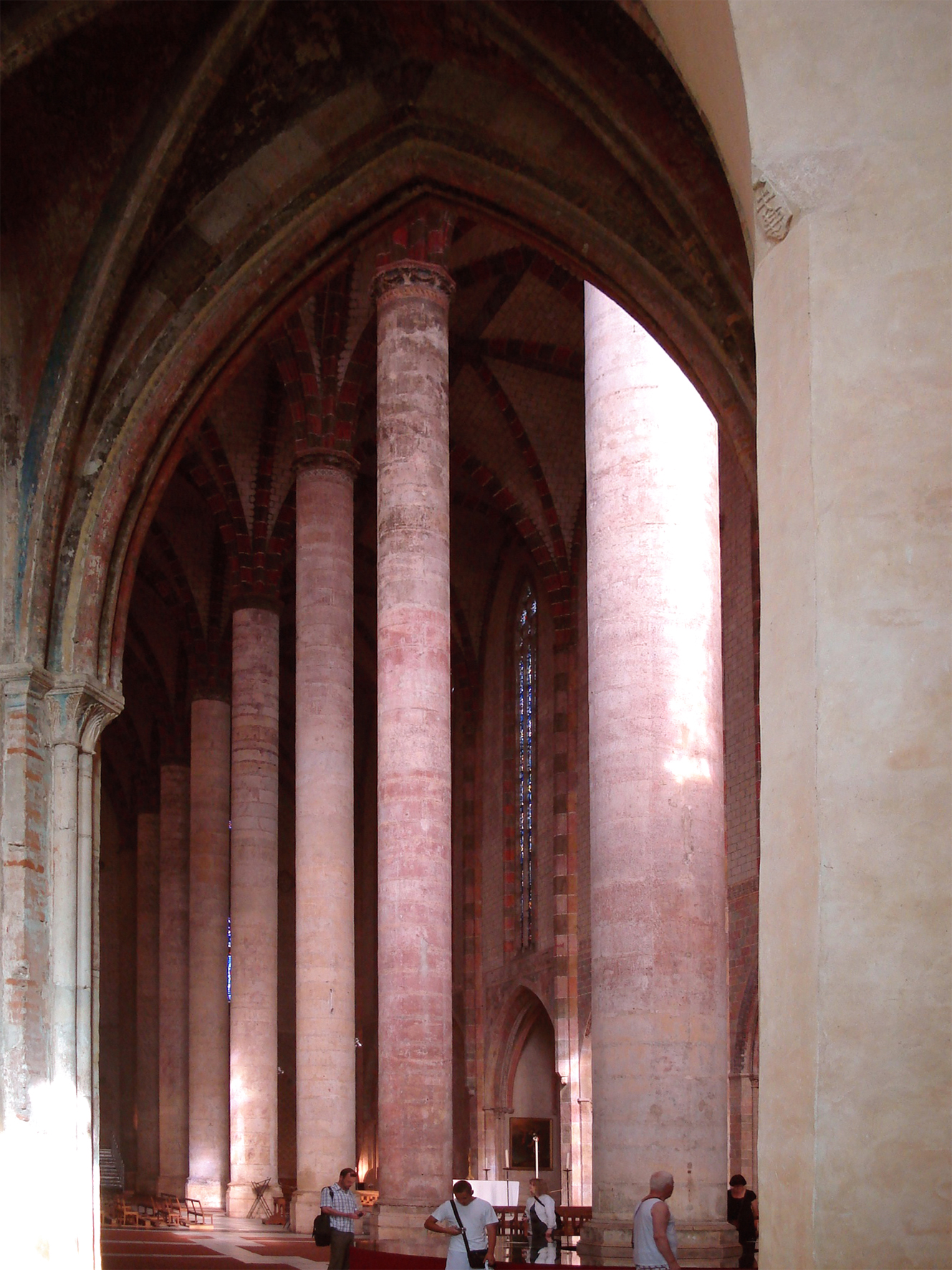 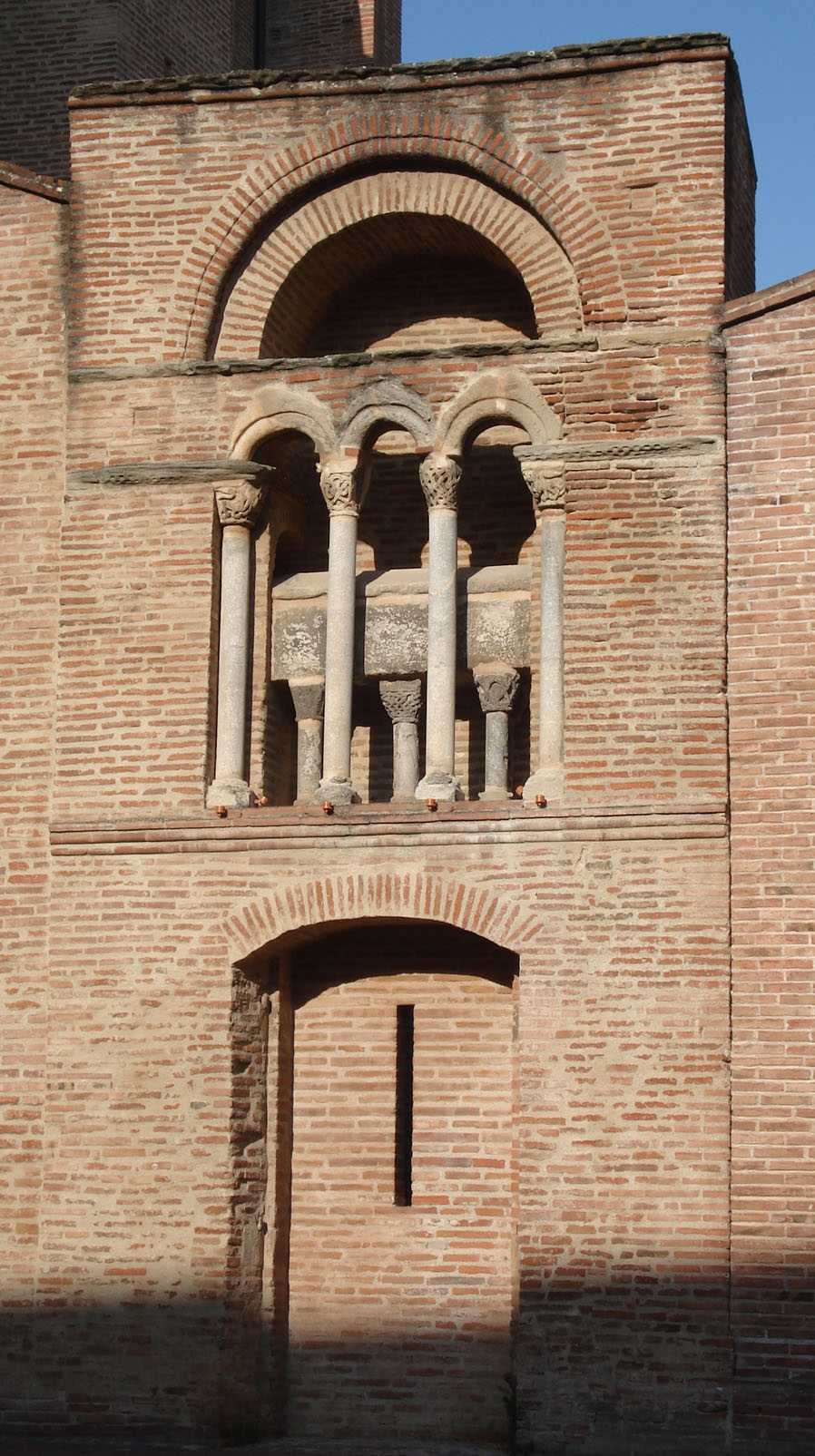 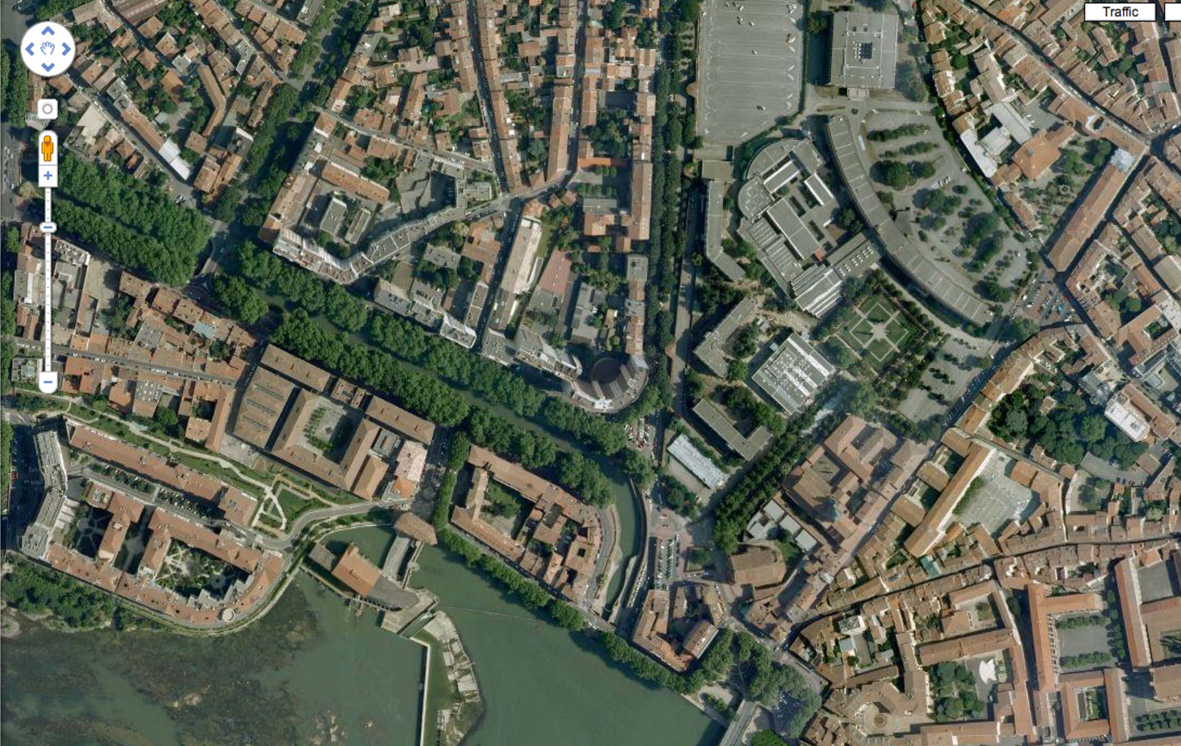 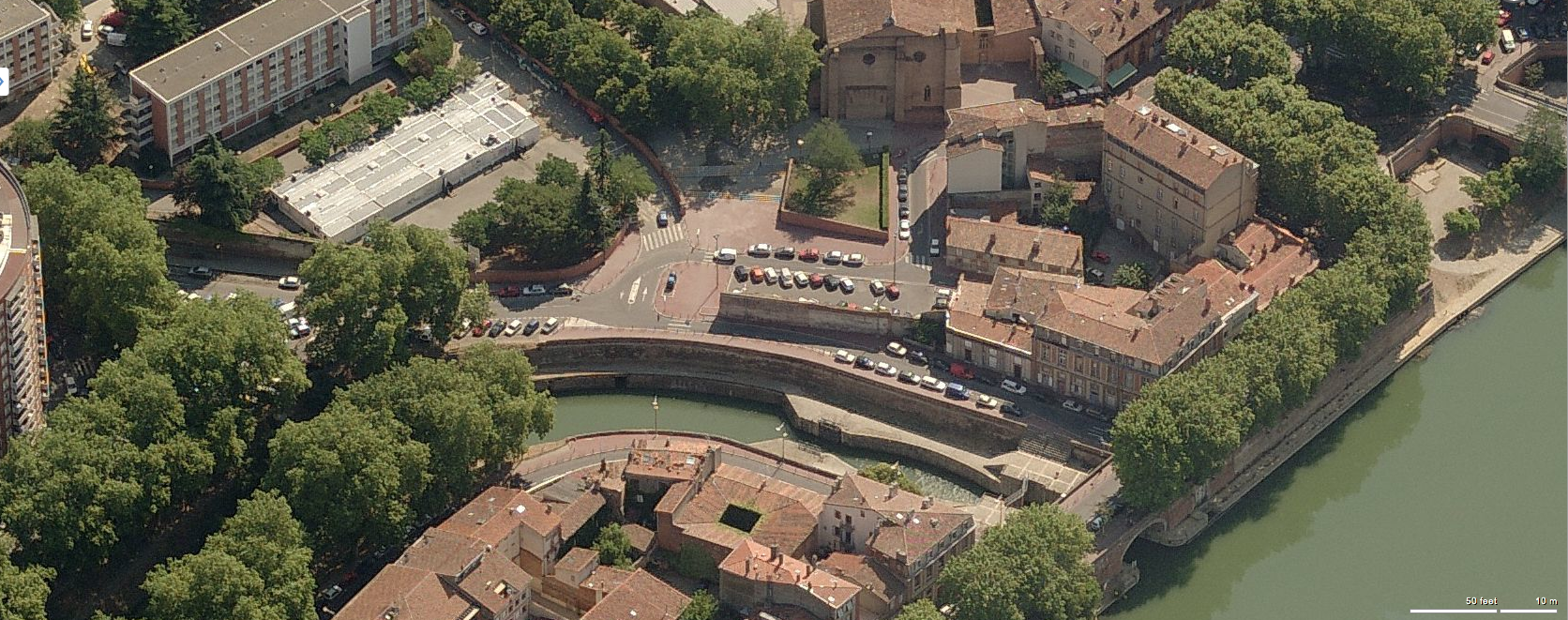 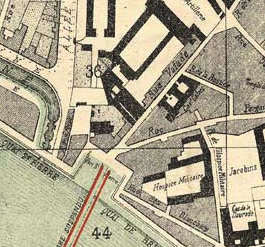 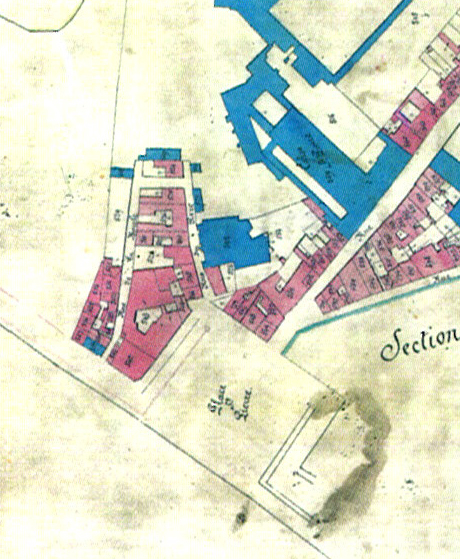 1830                                               1875
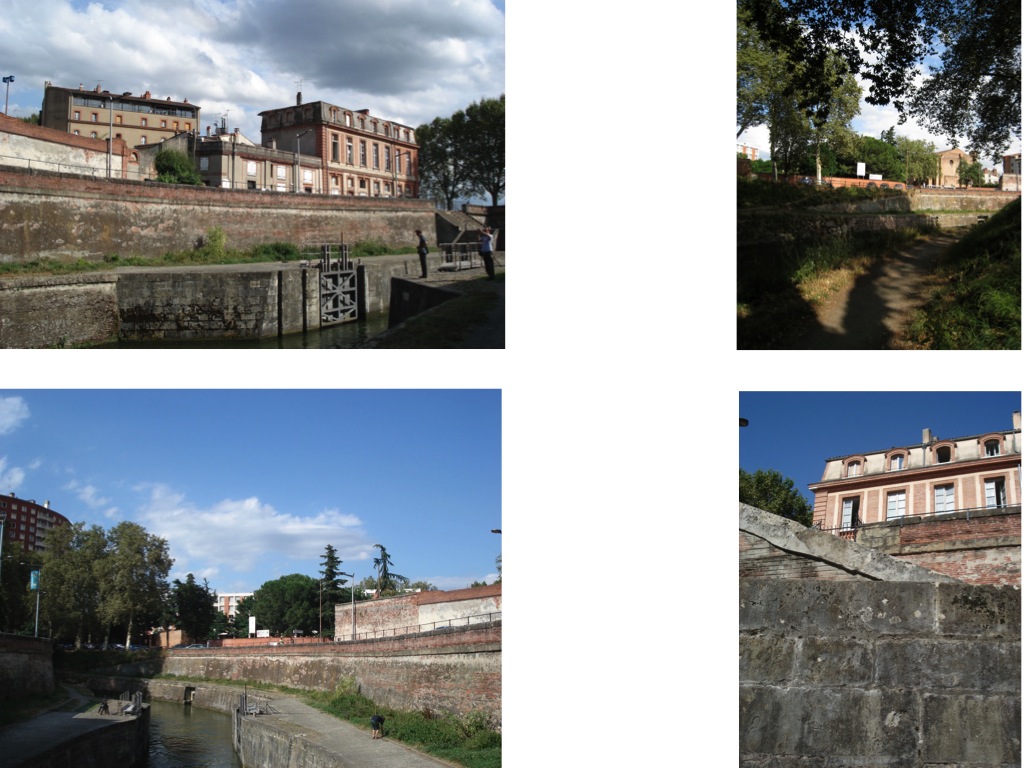 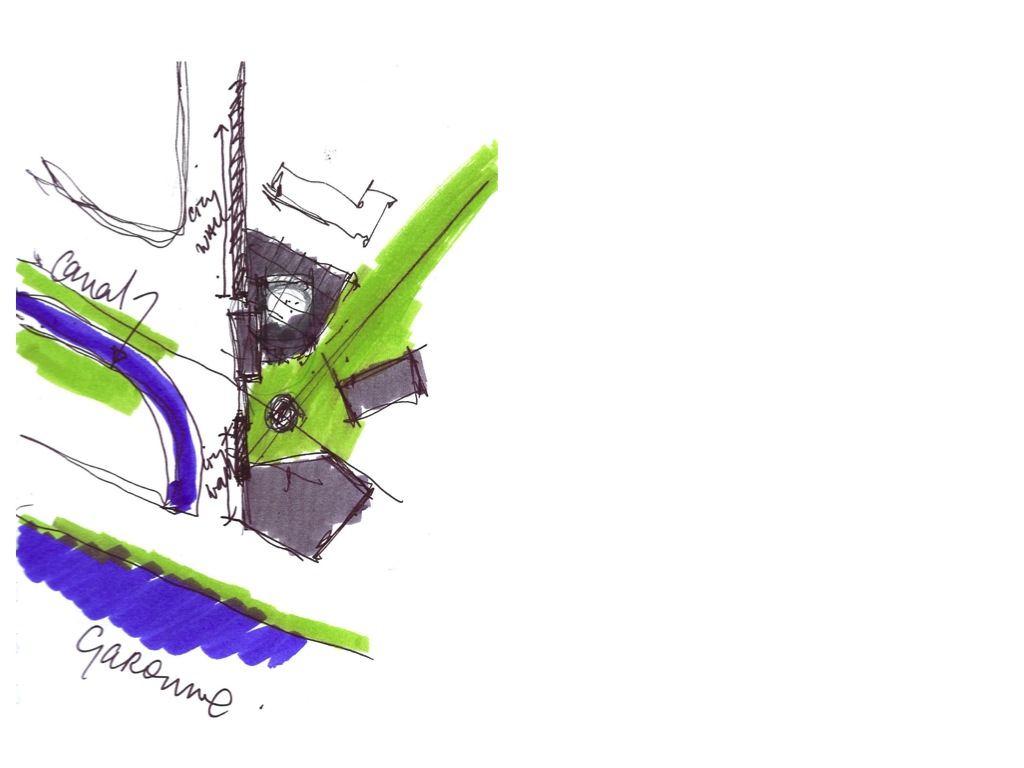 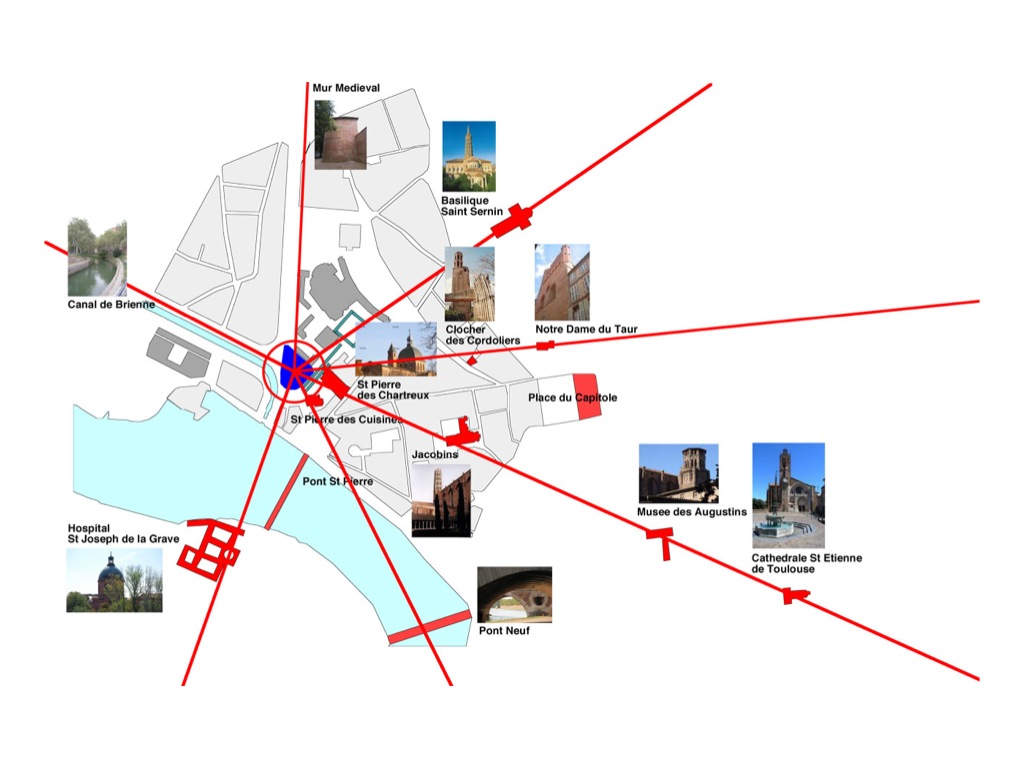 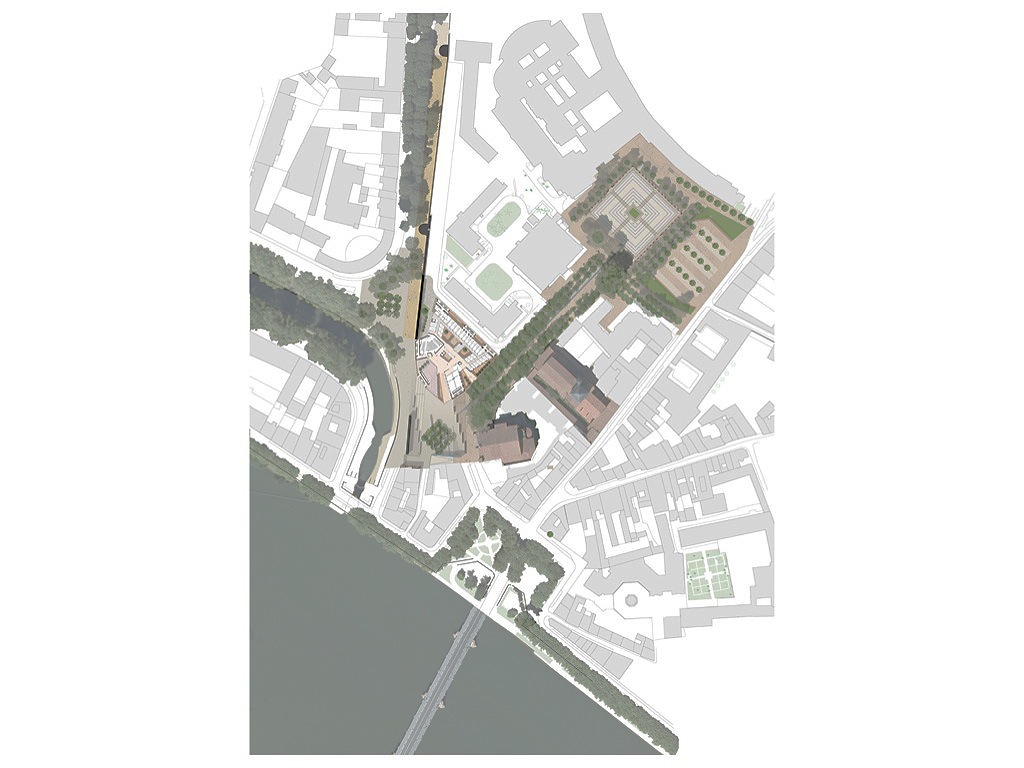 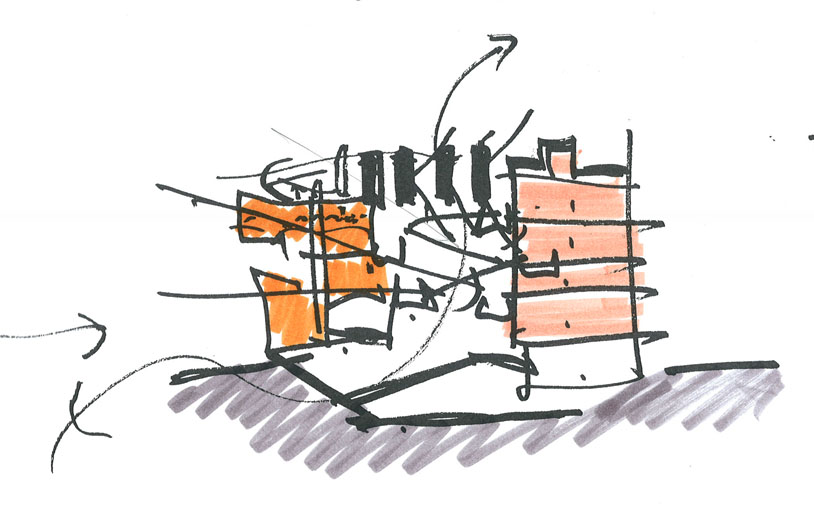 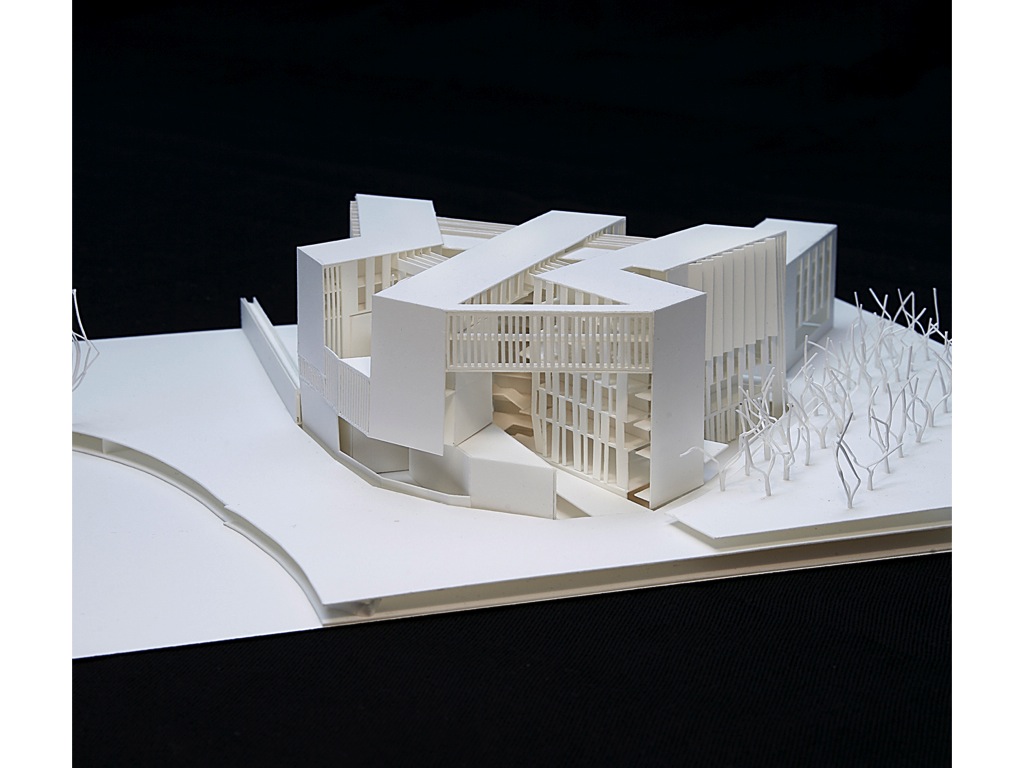 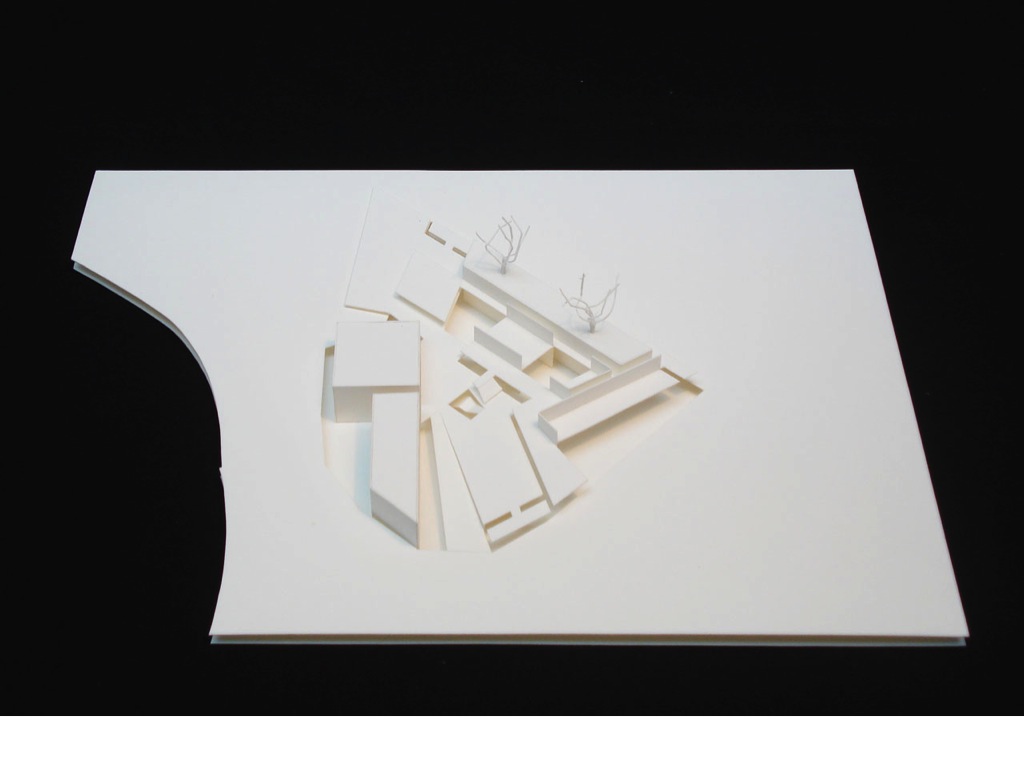 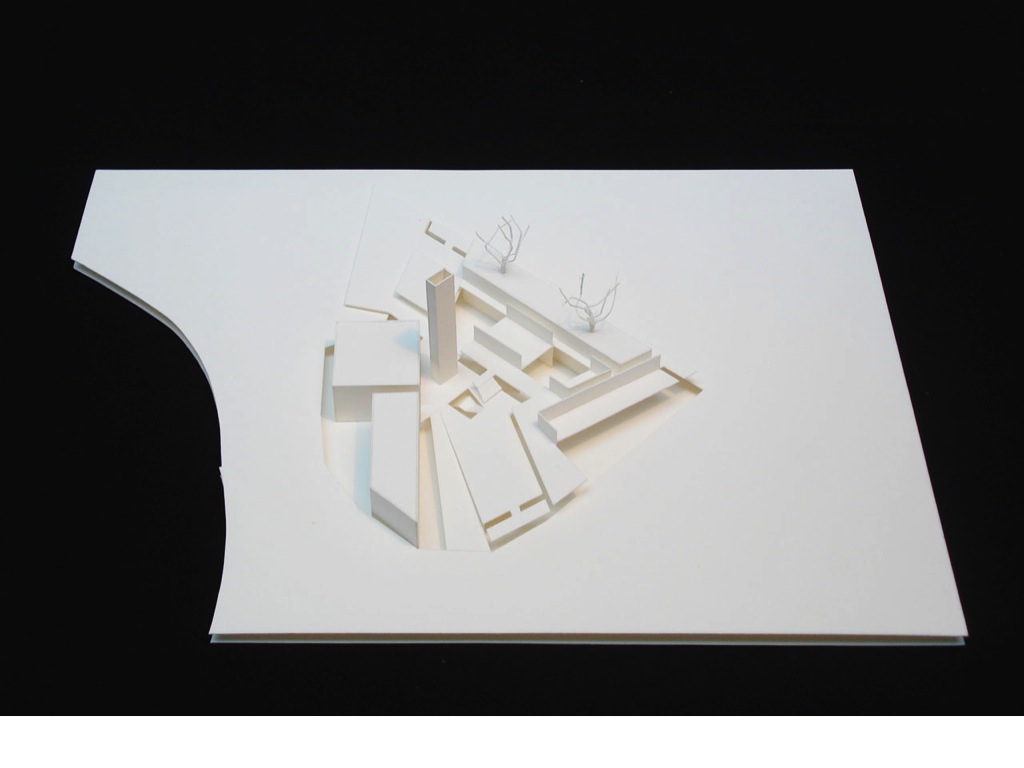 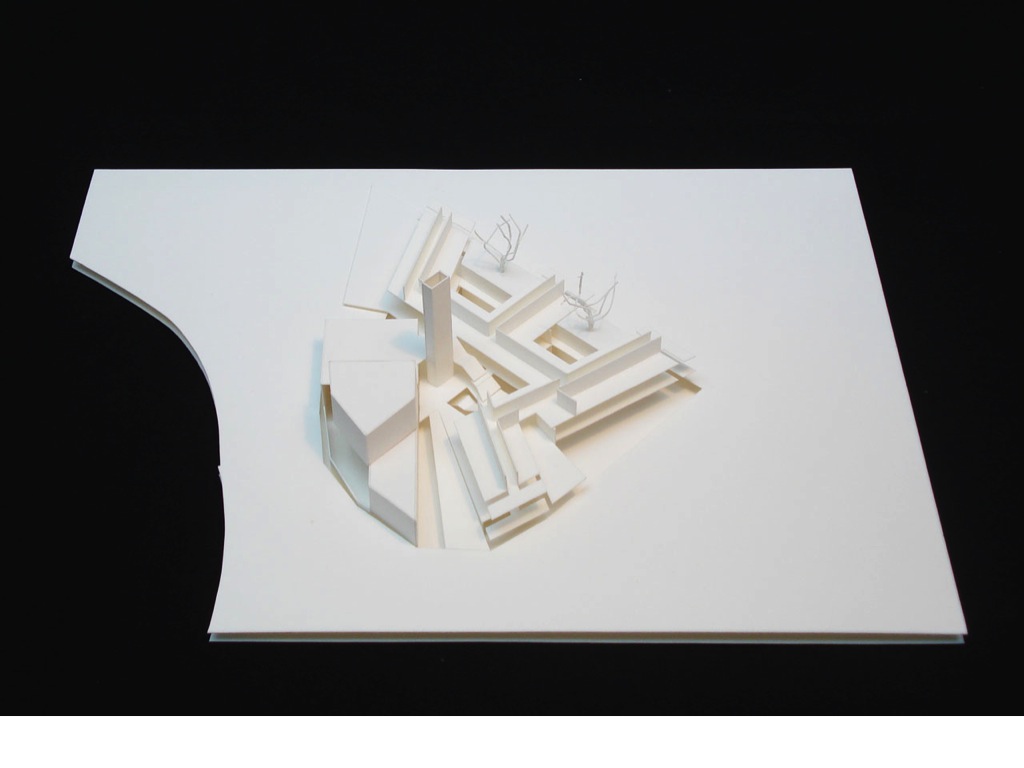 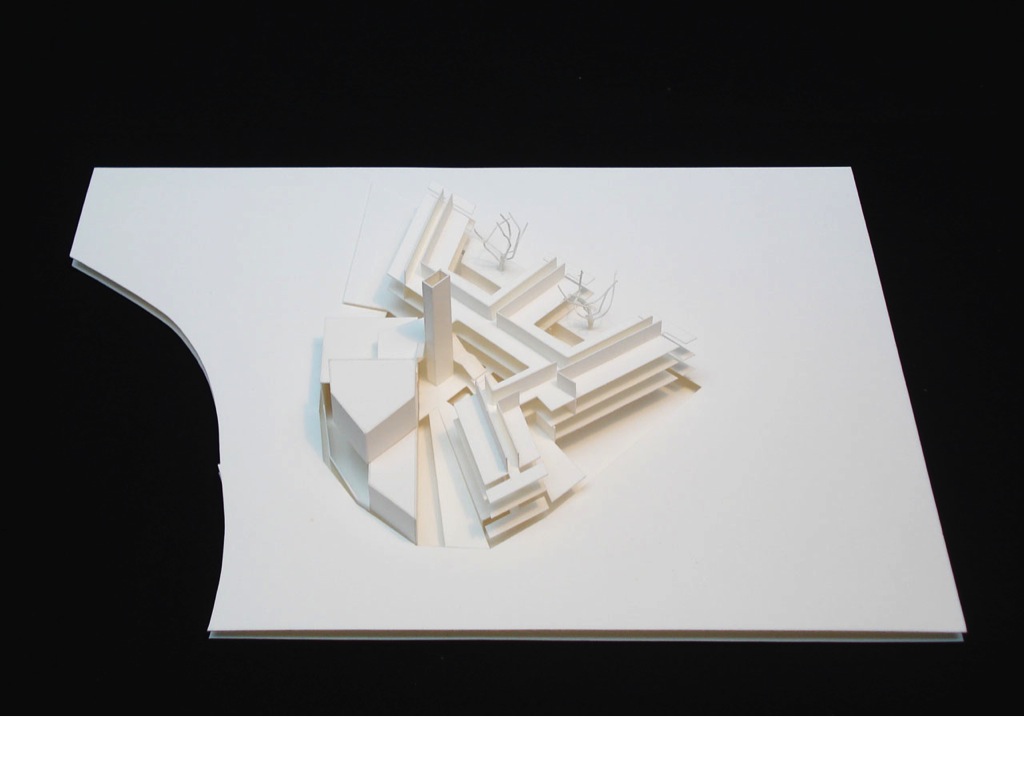 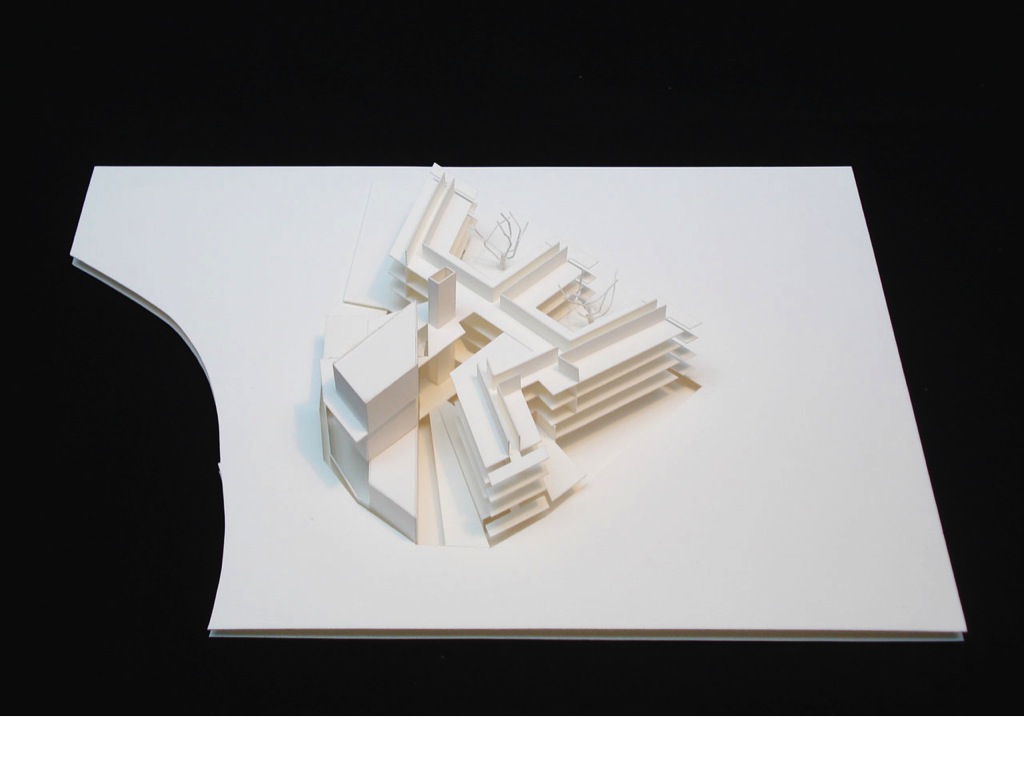 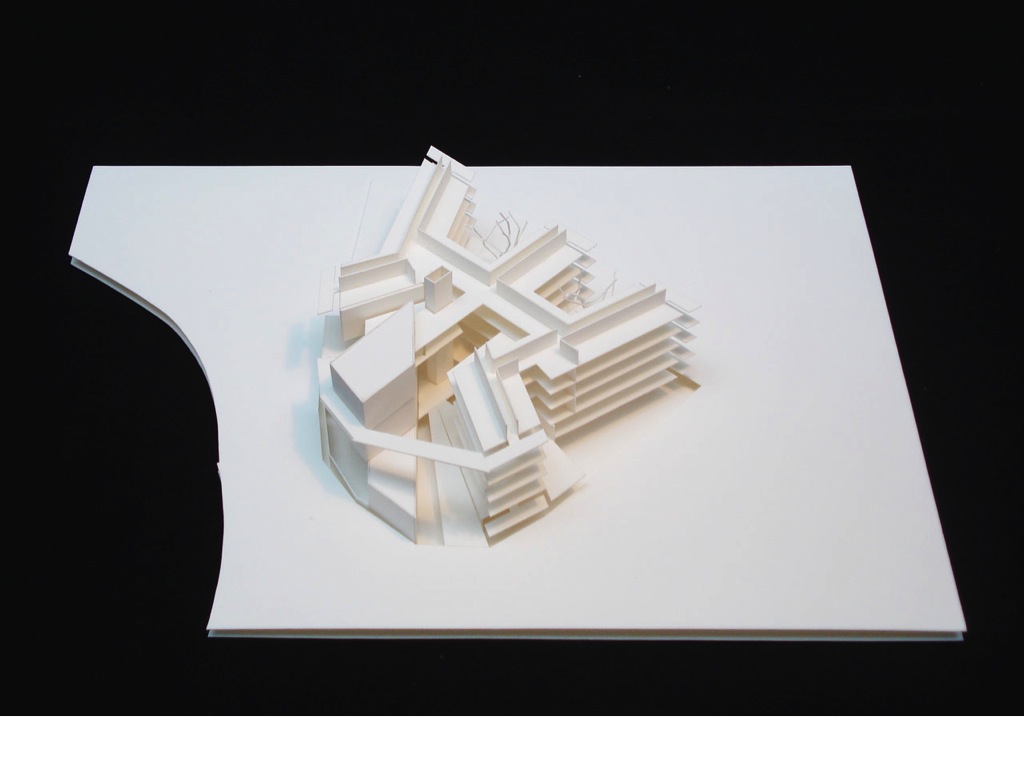 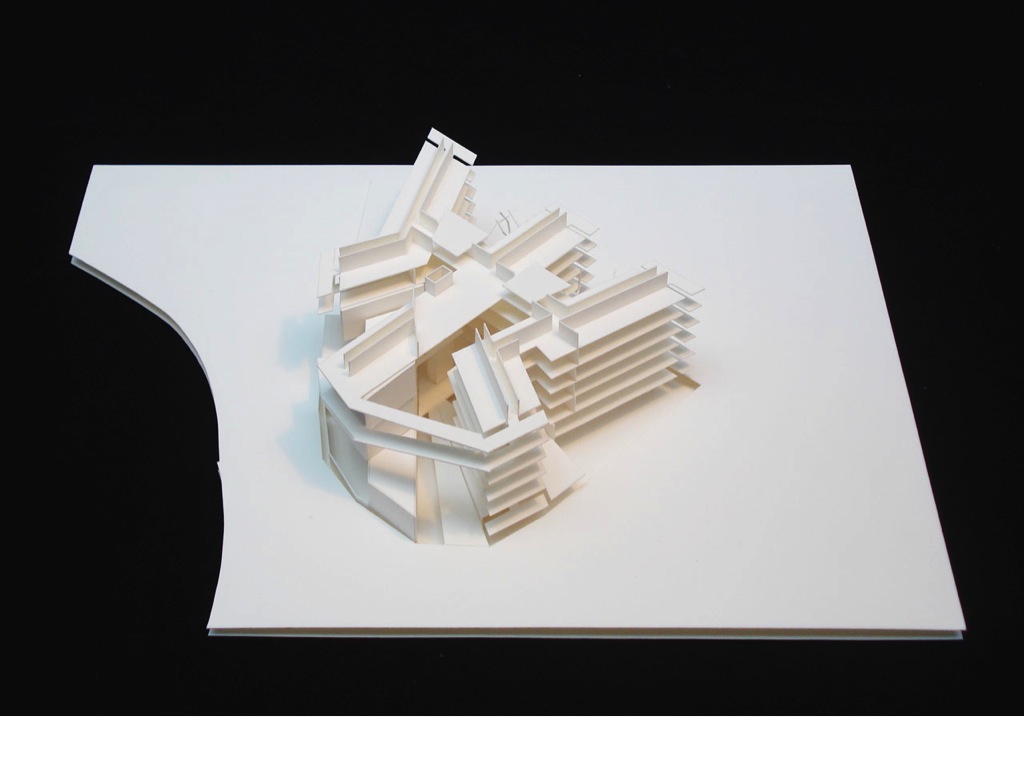 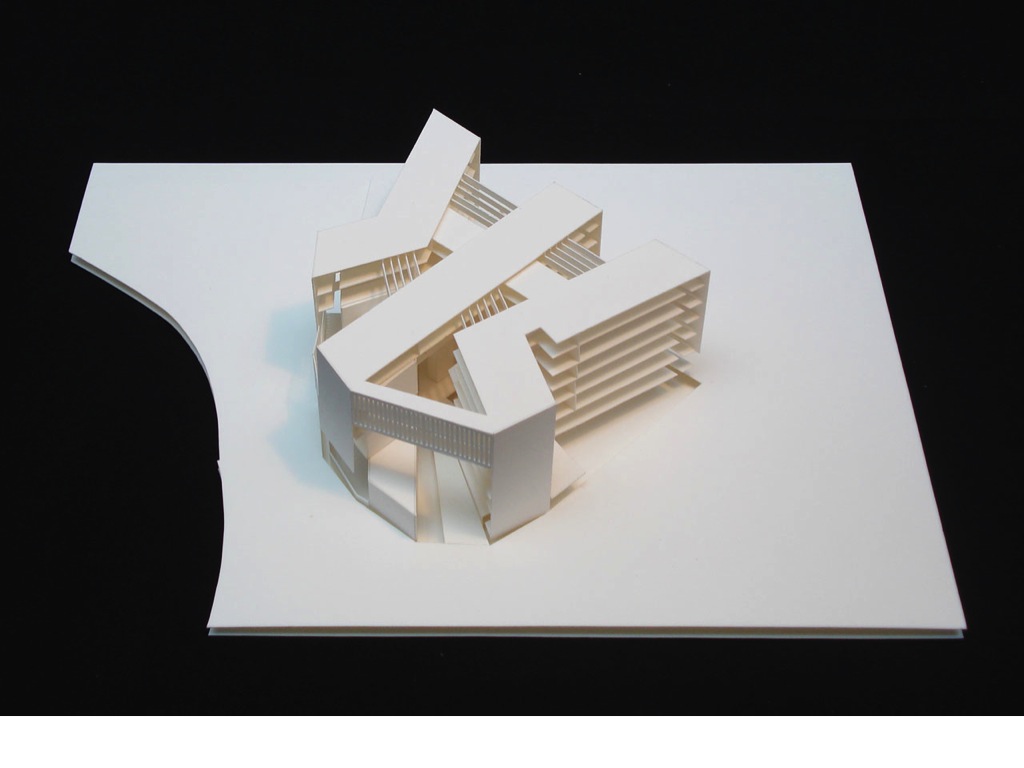 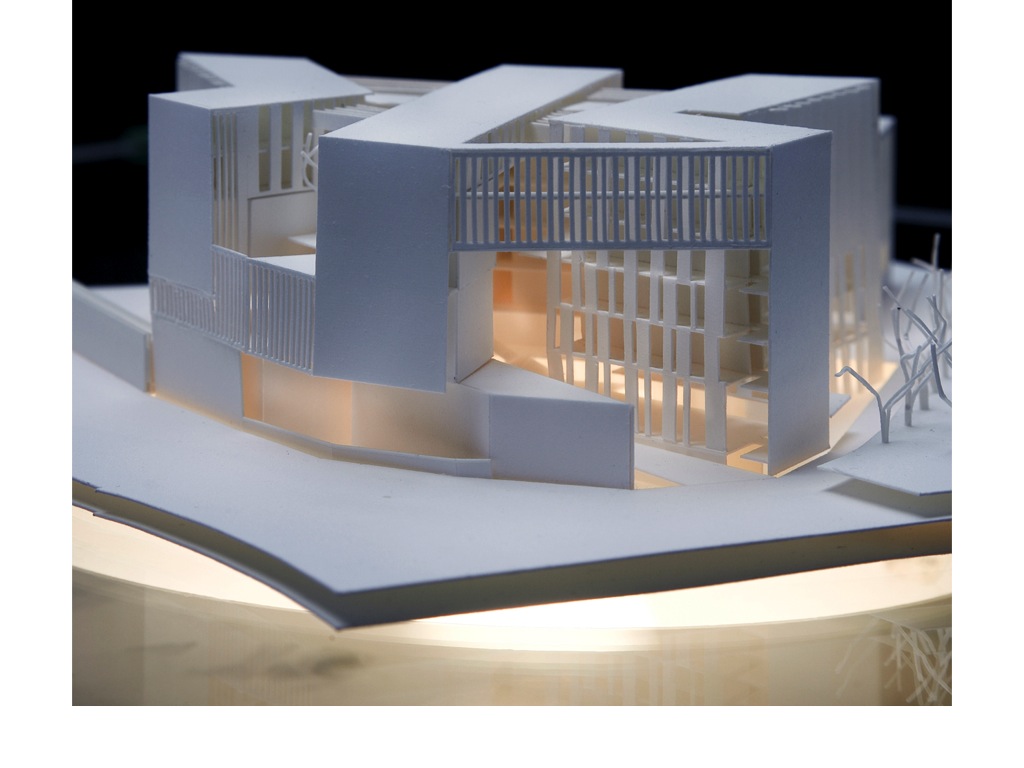 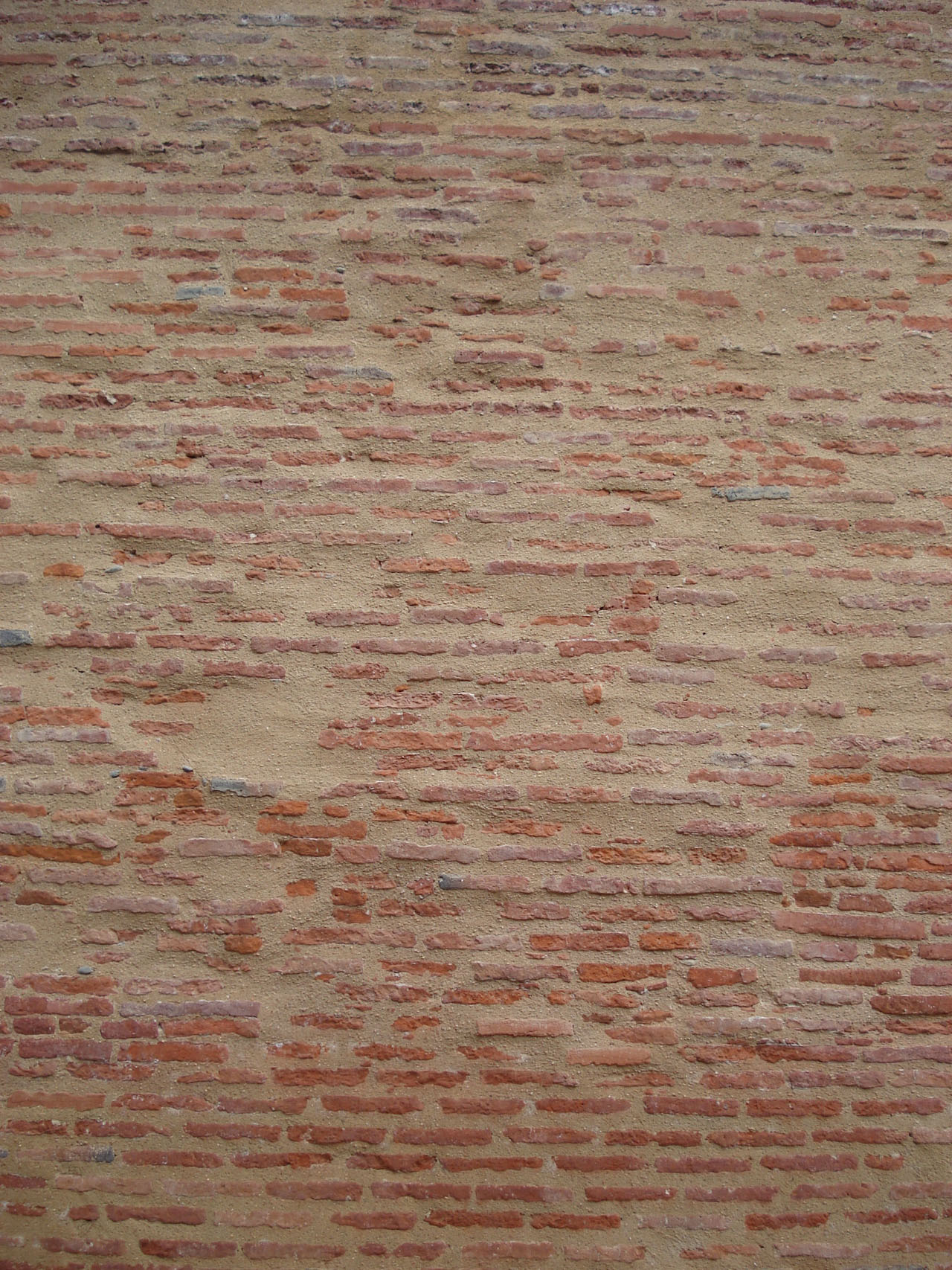 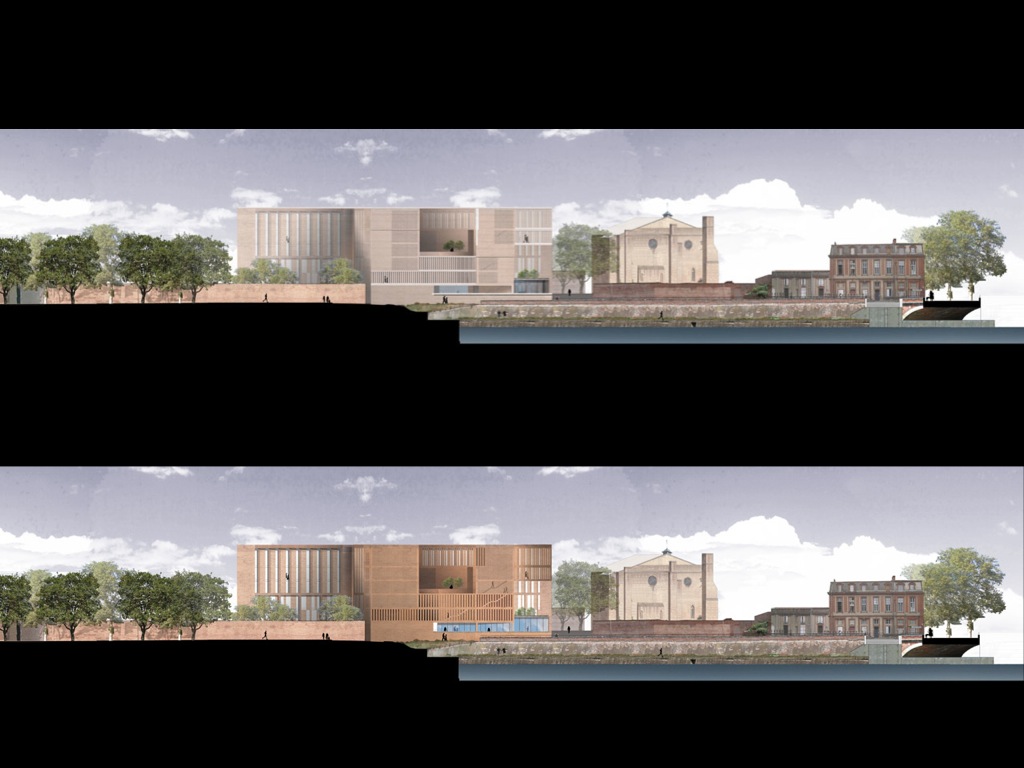 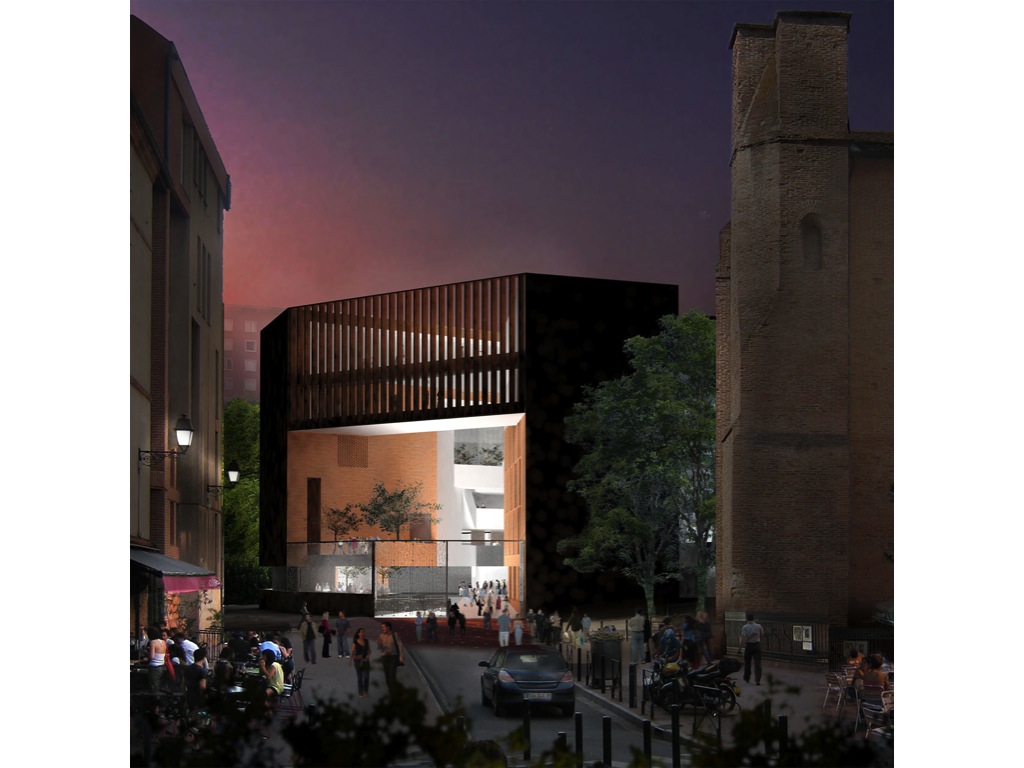 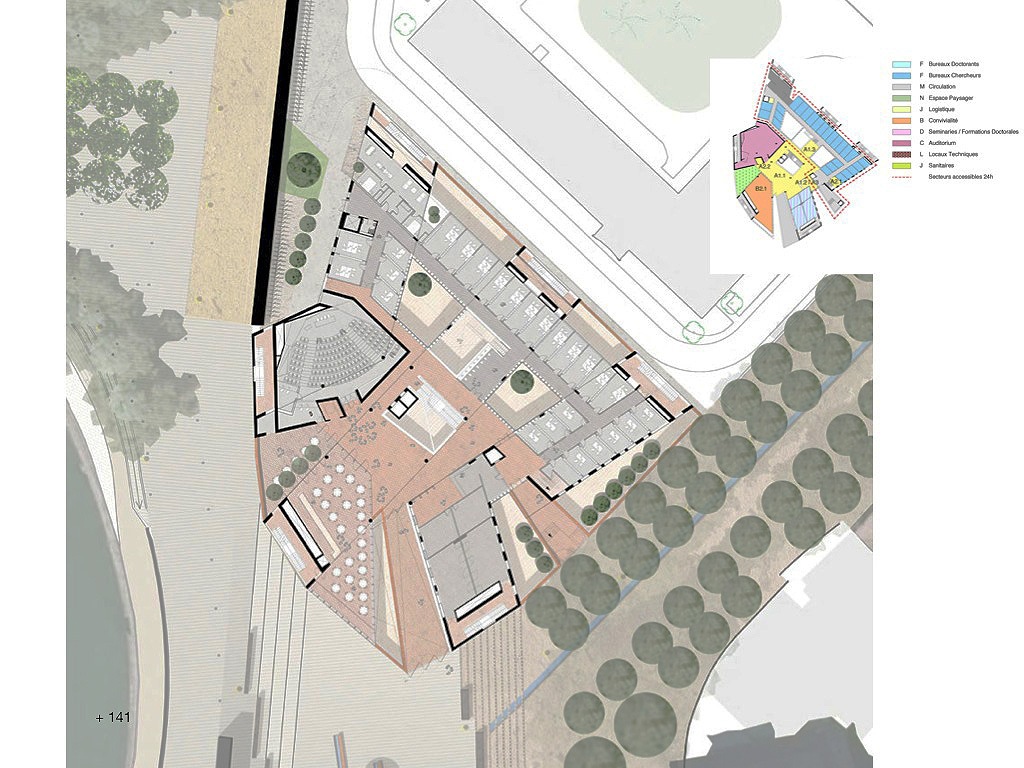 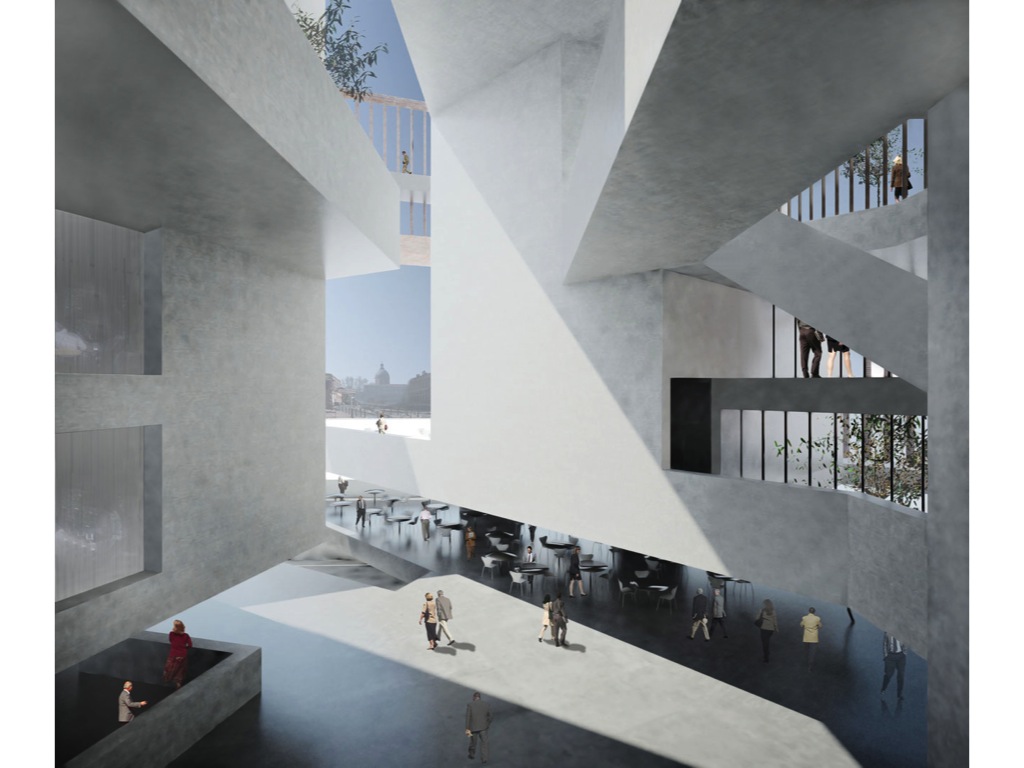 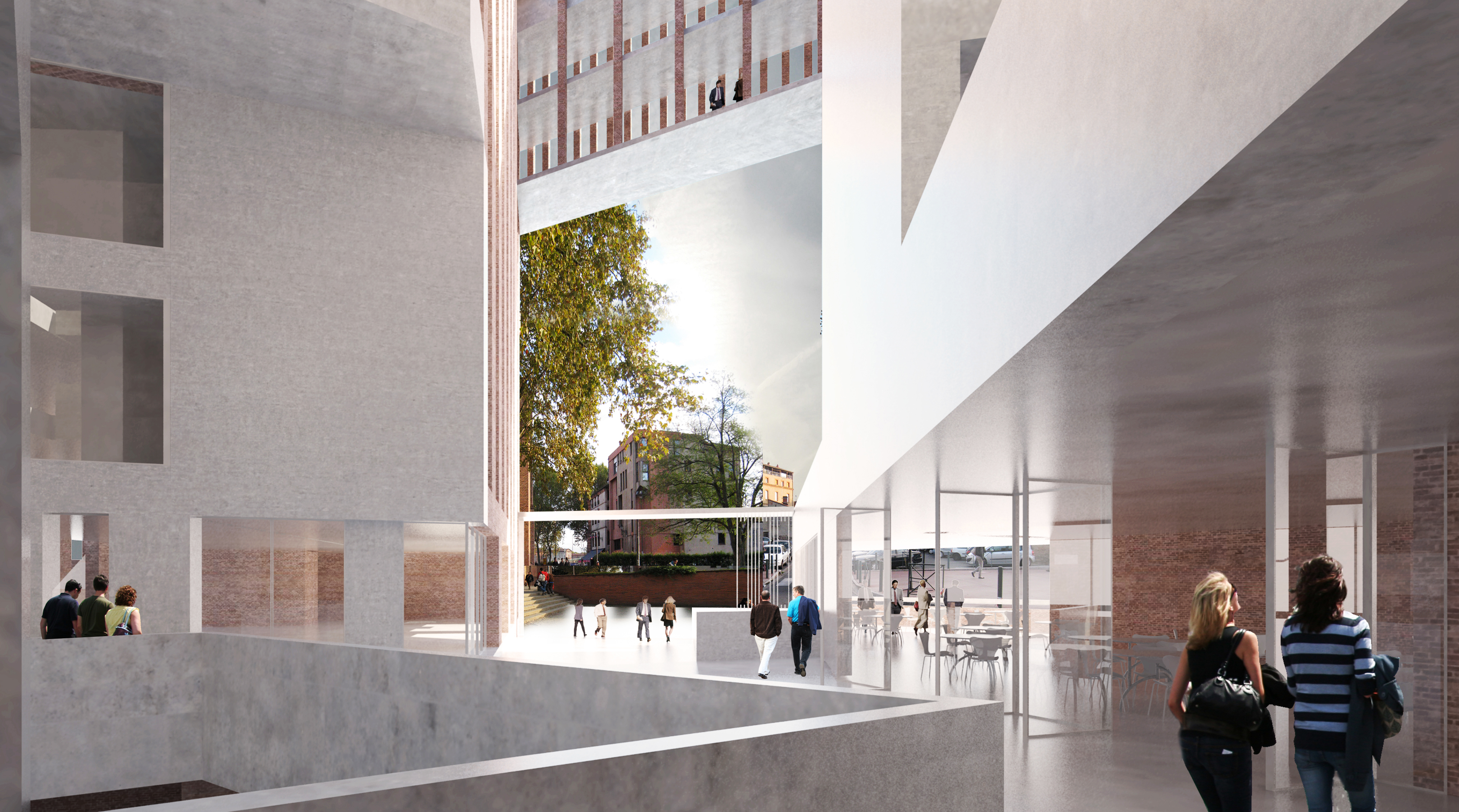 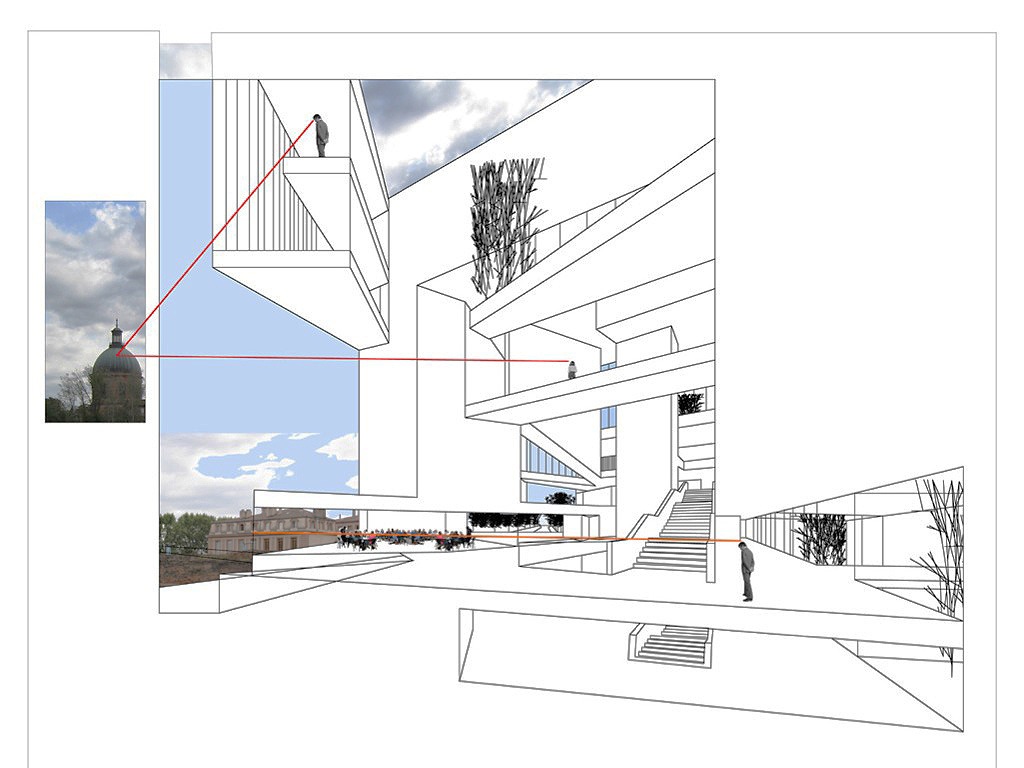 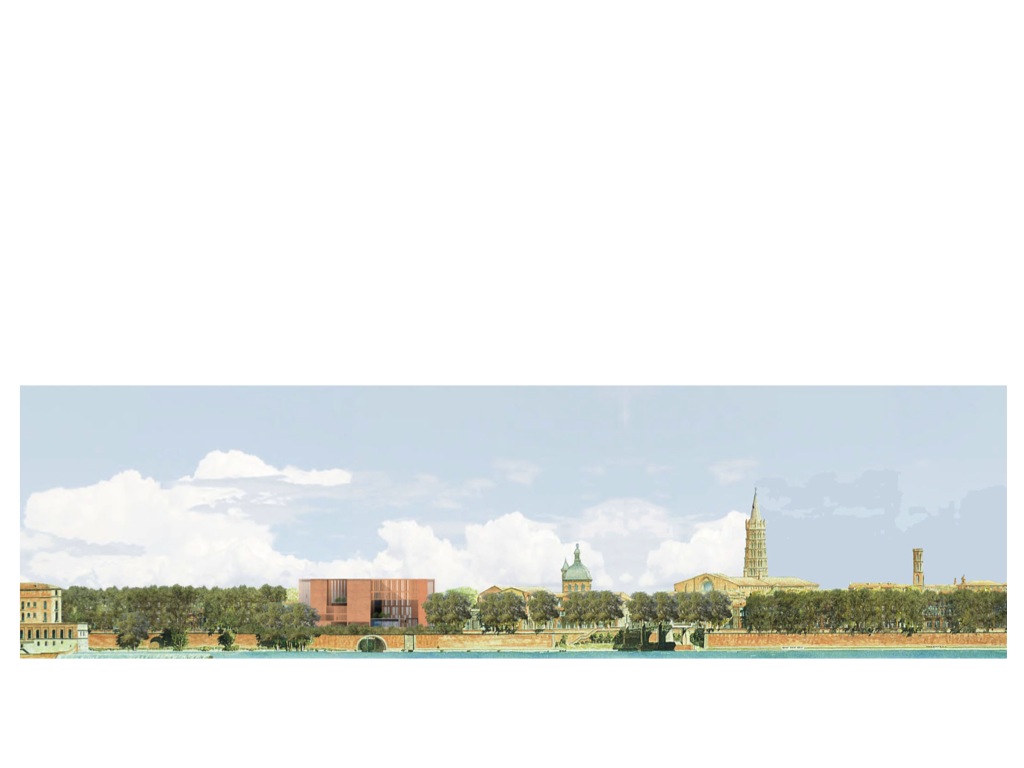 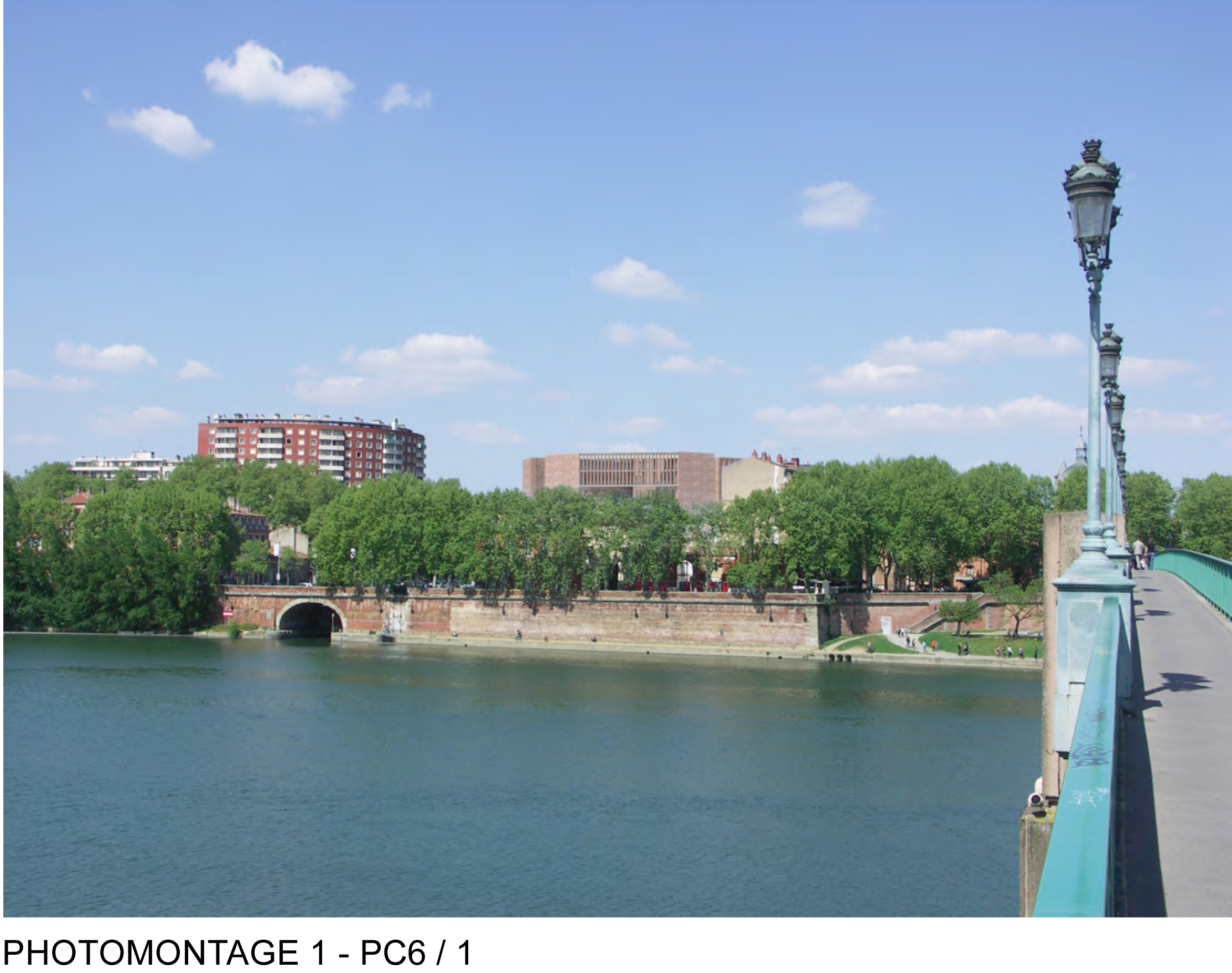 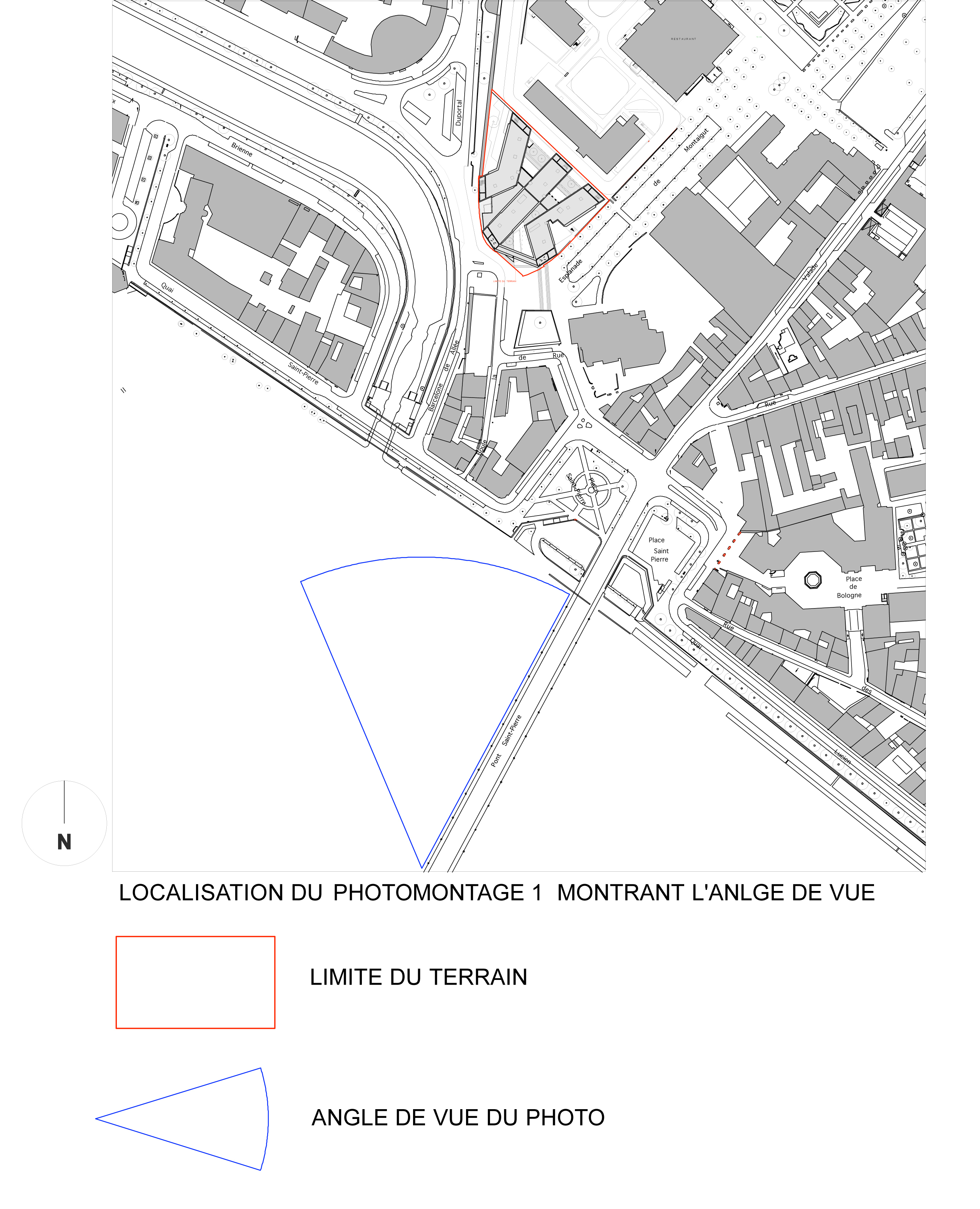 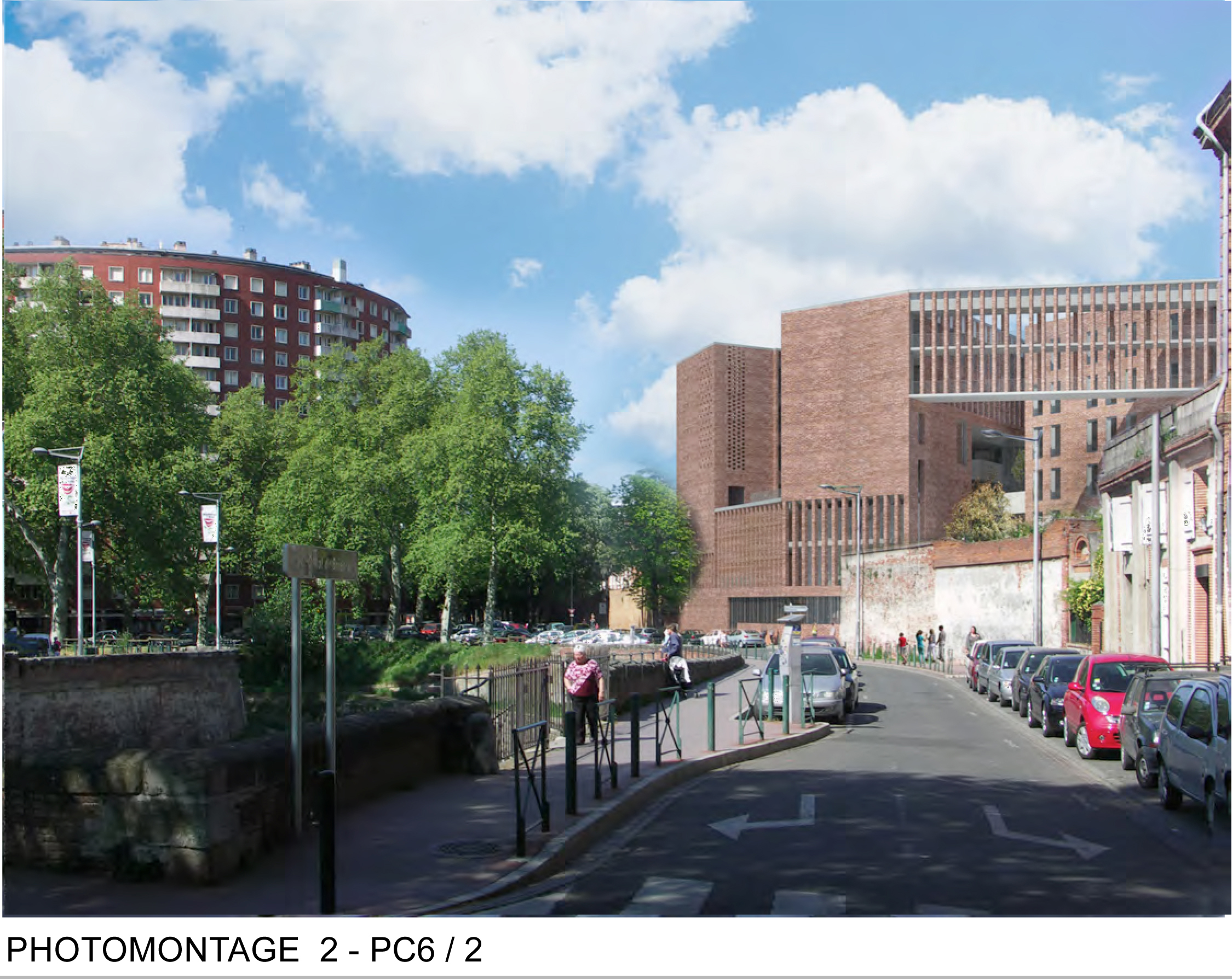 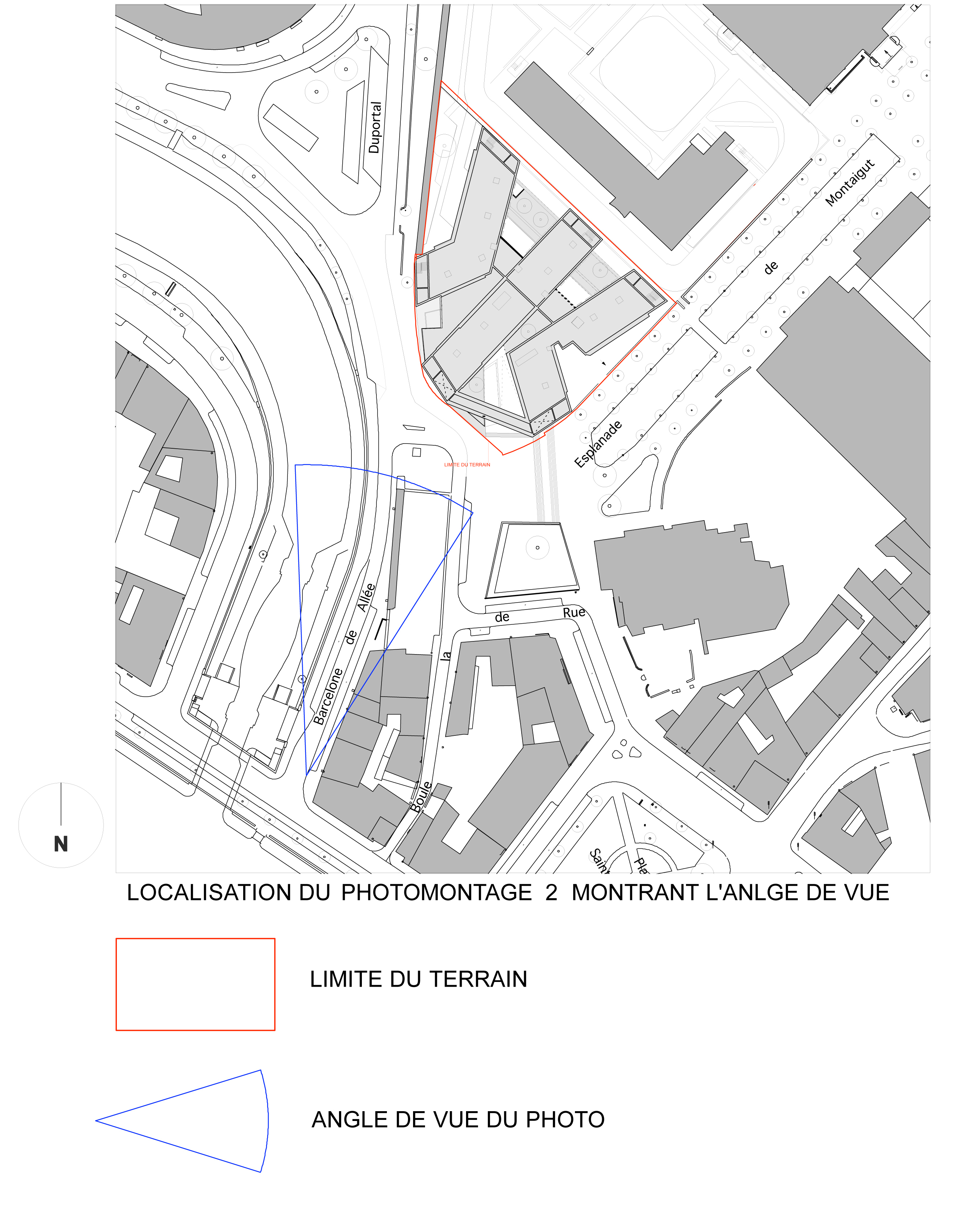 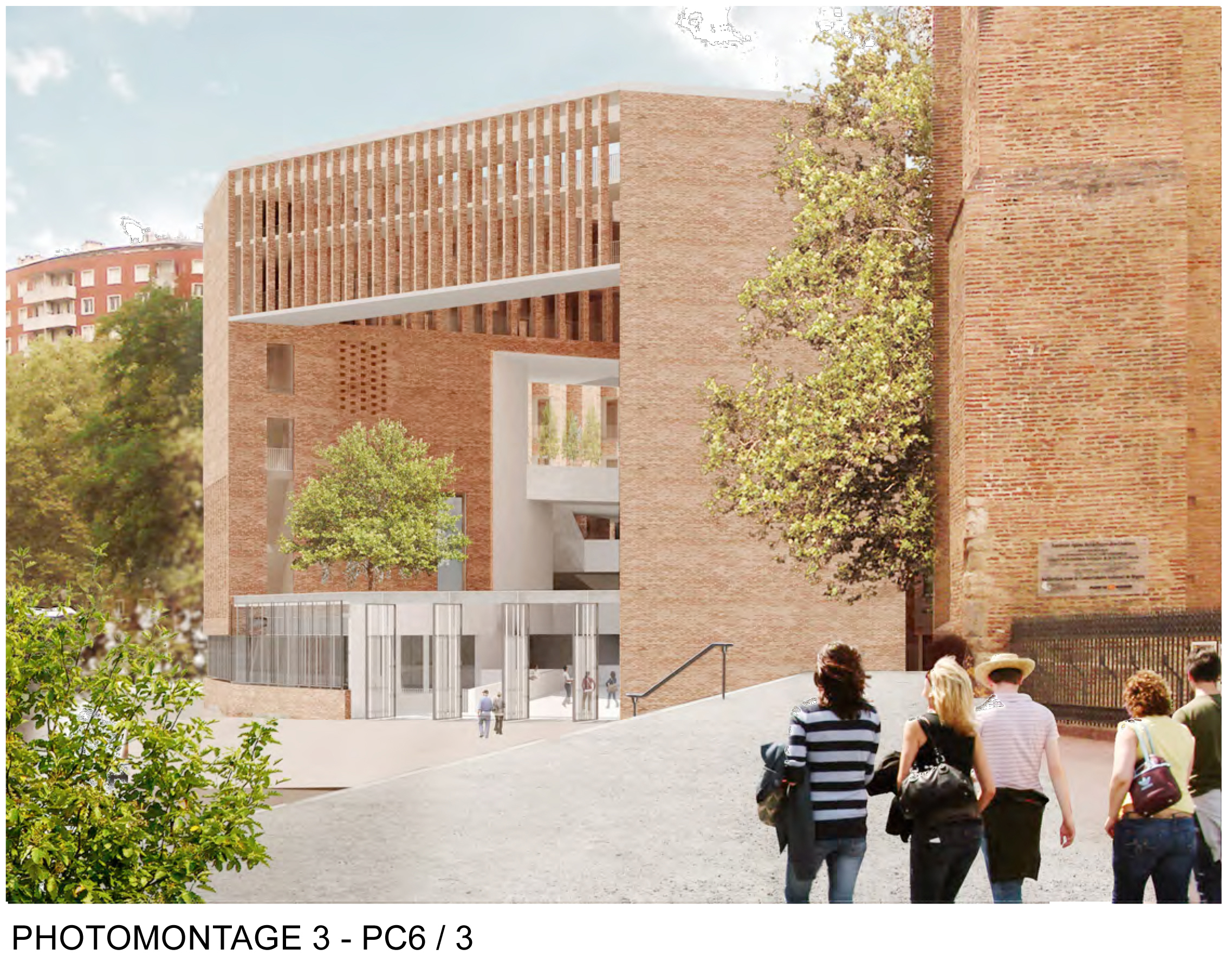 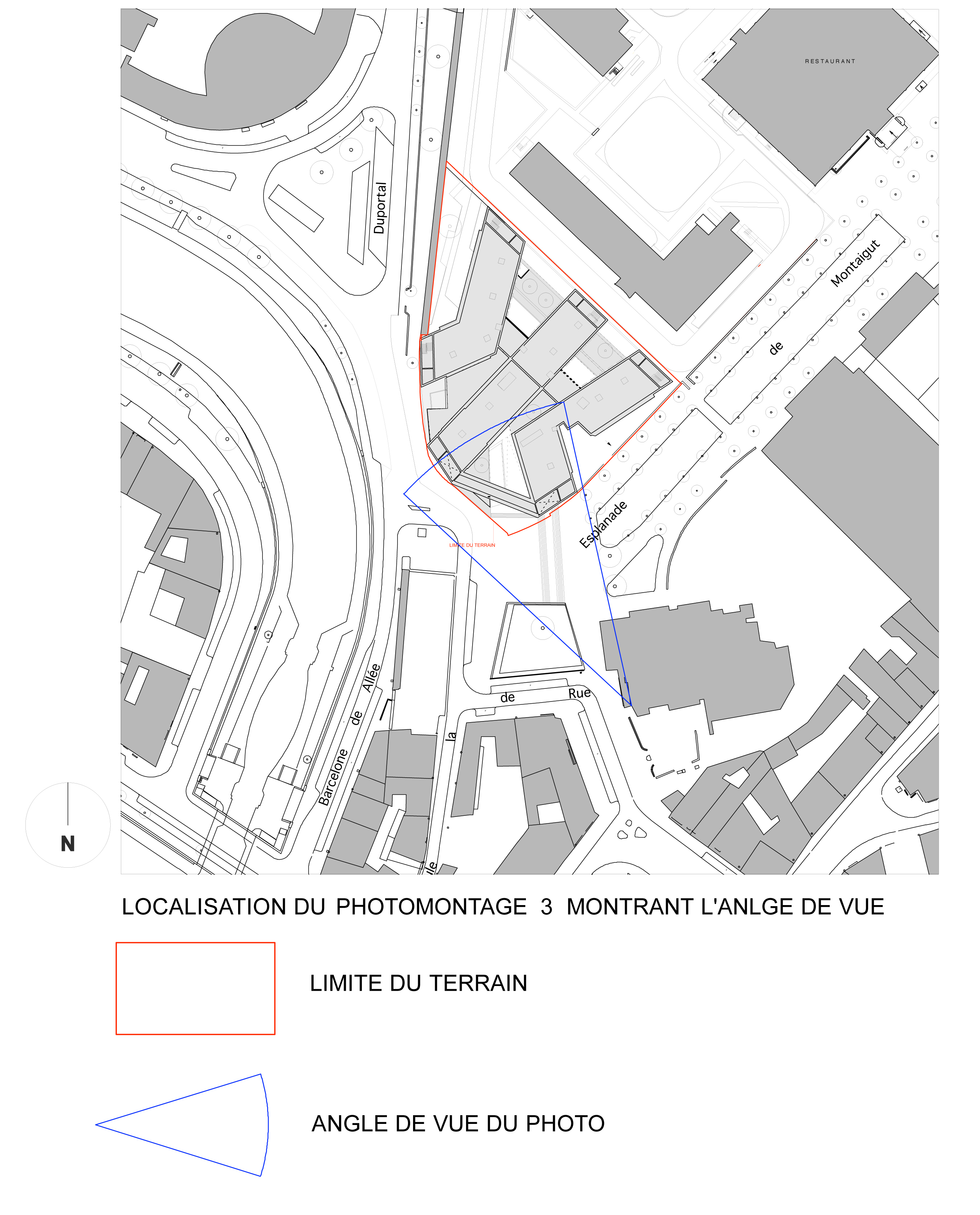 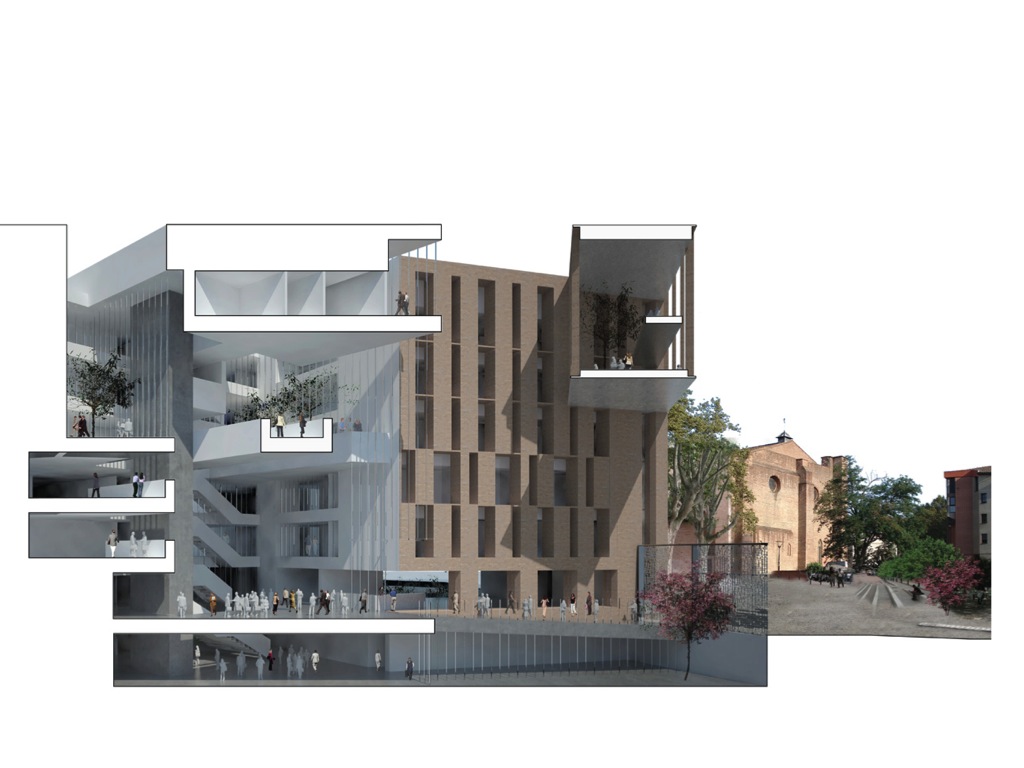 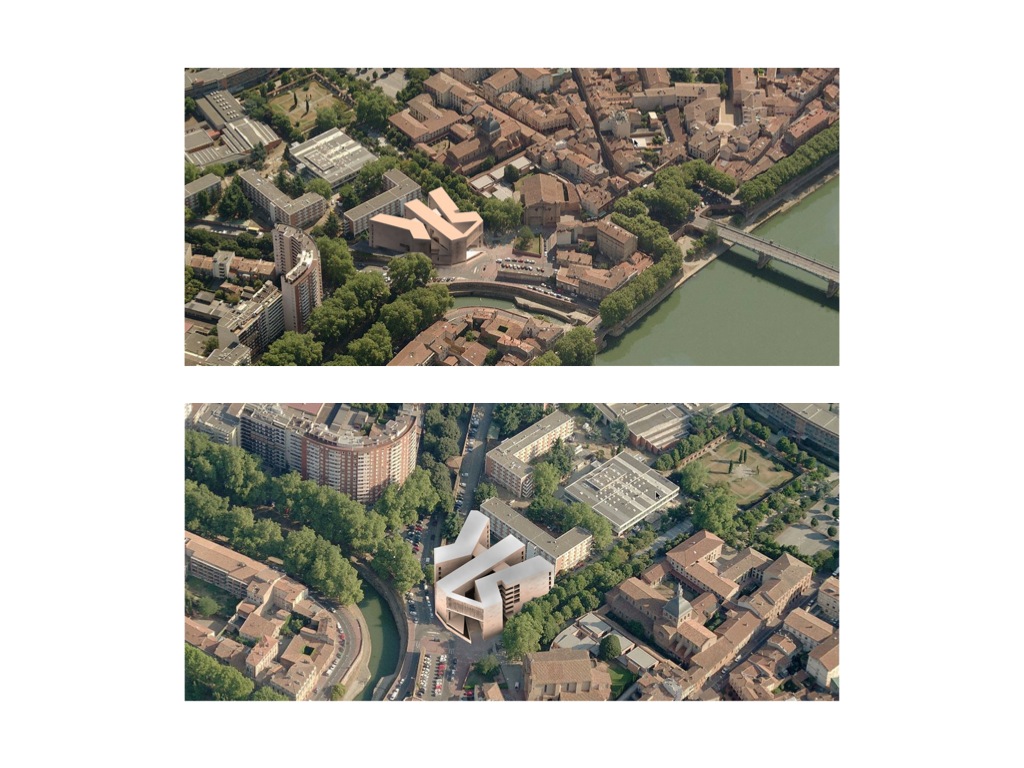 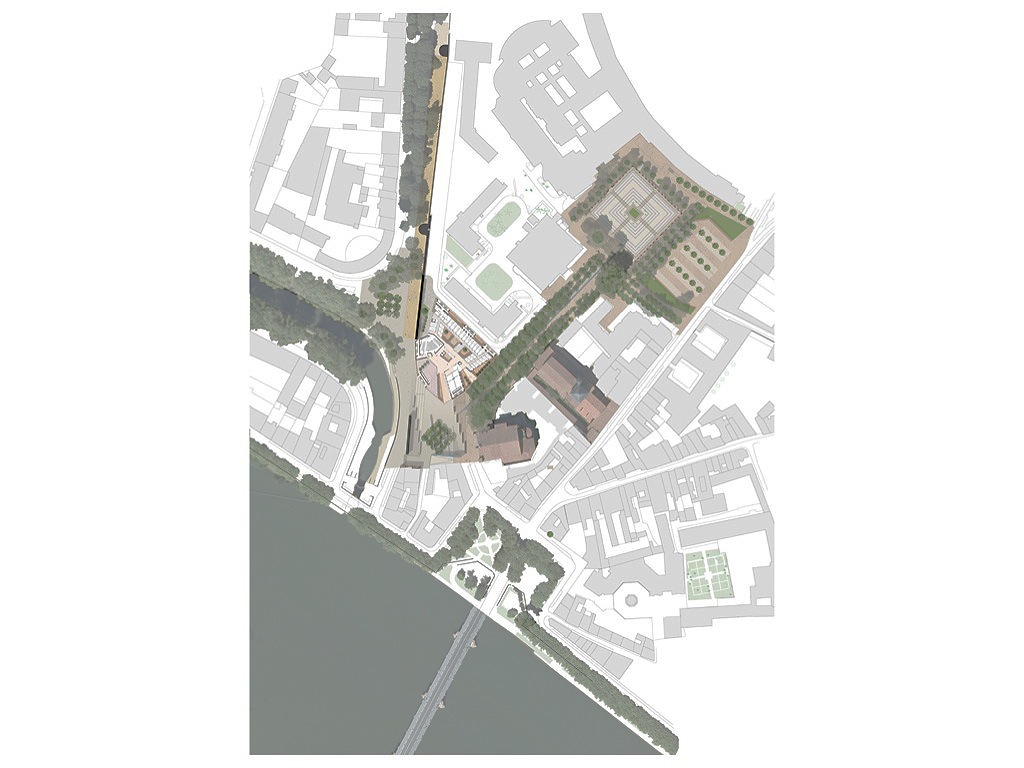 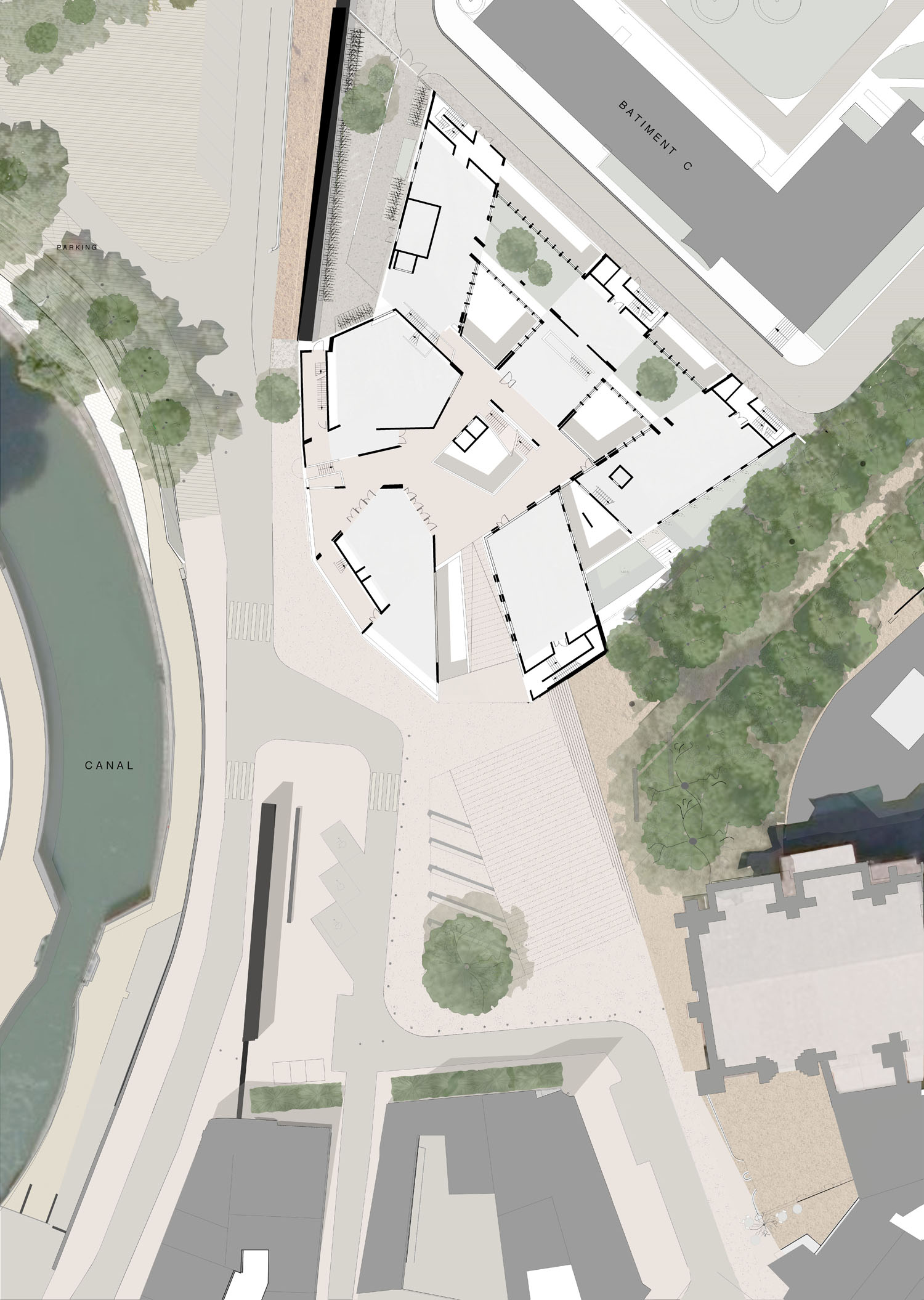 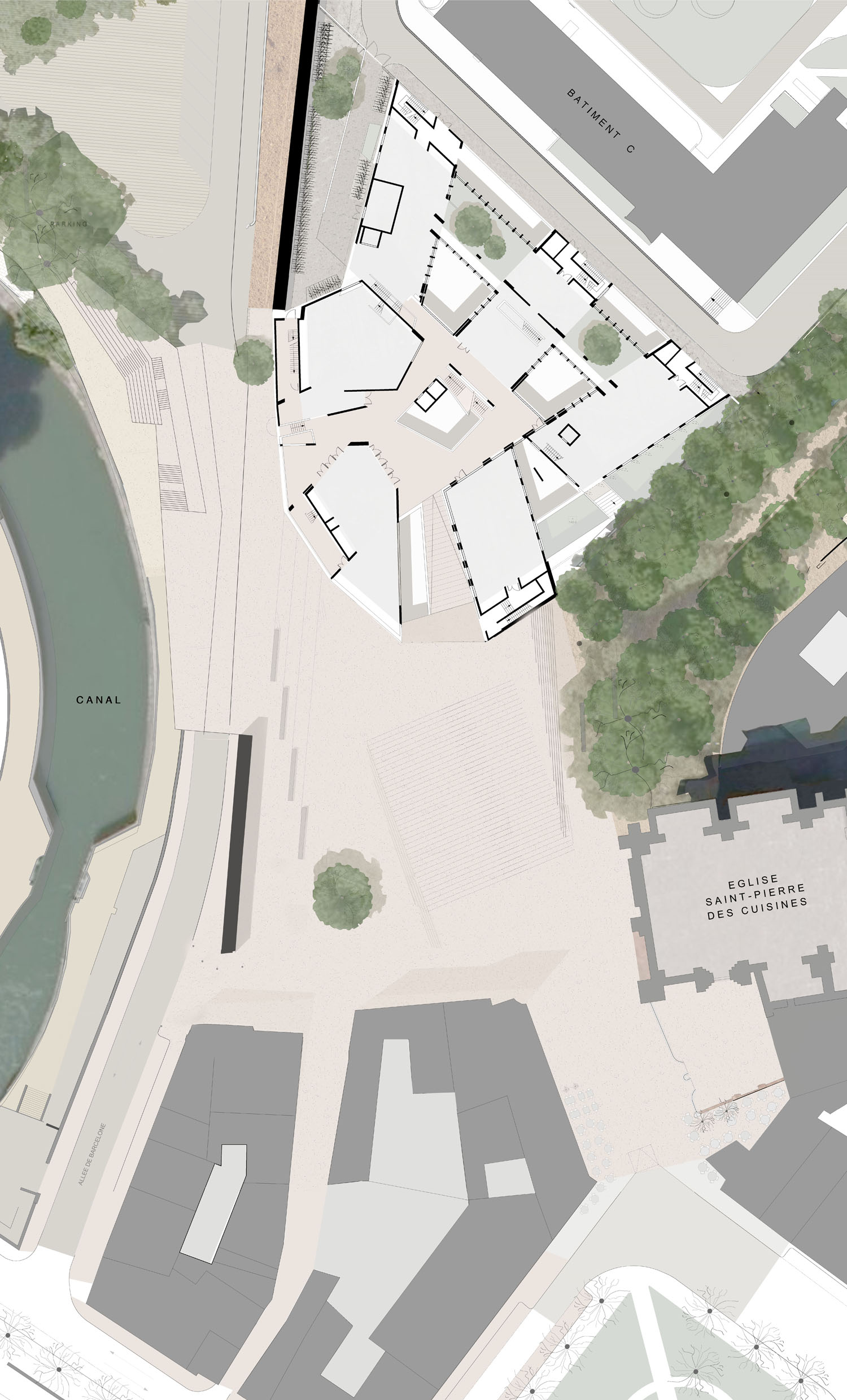 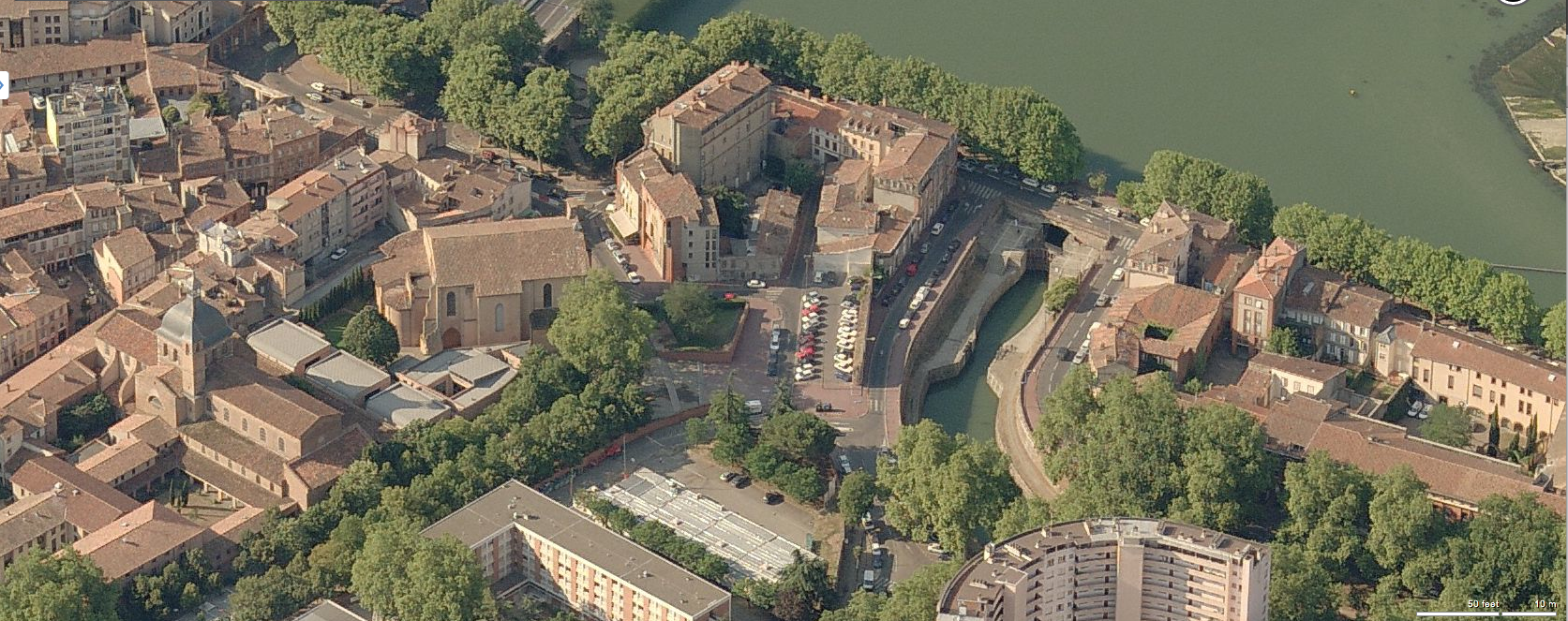 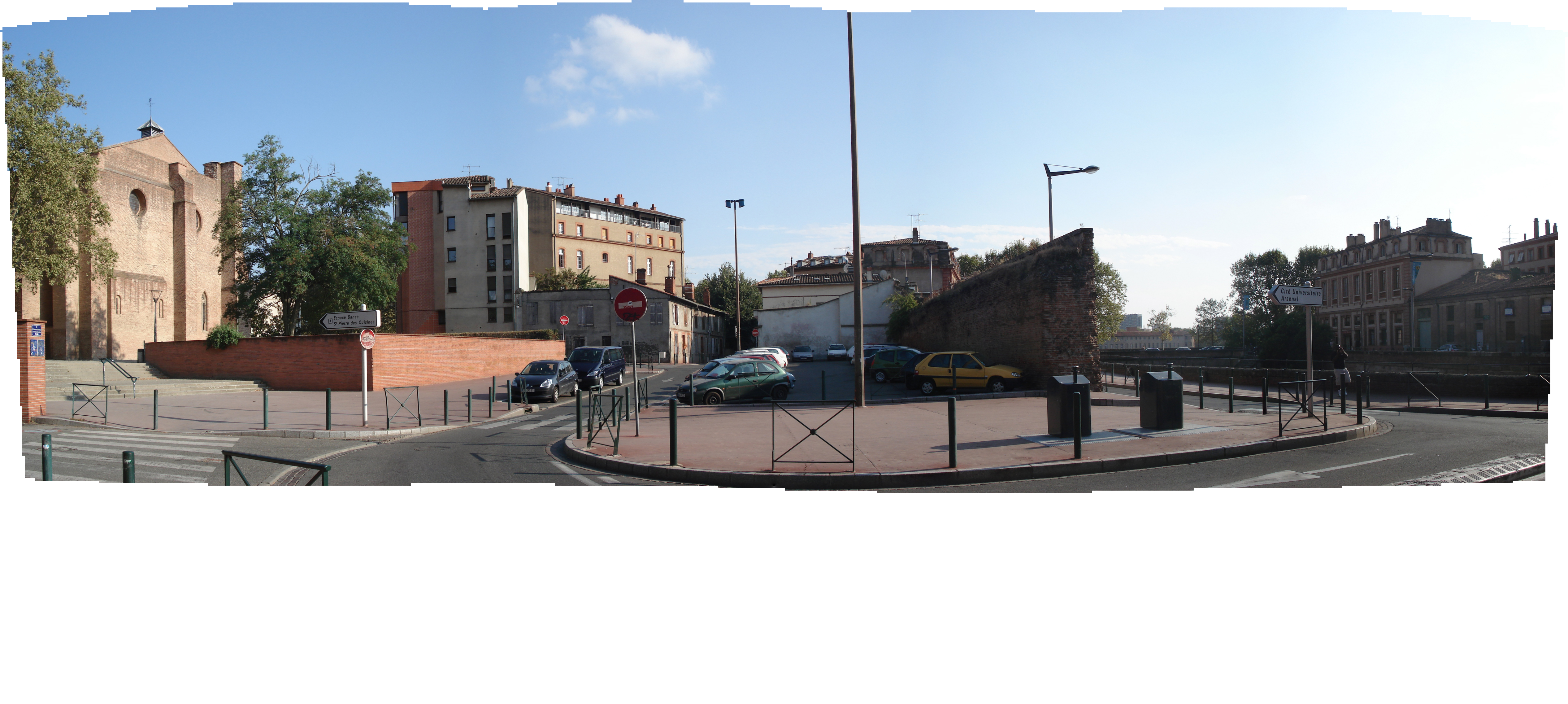 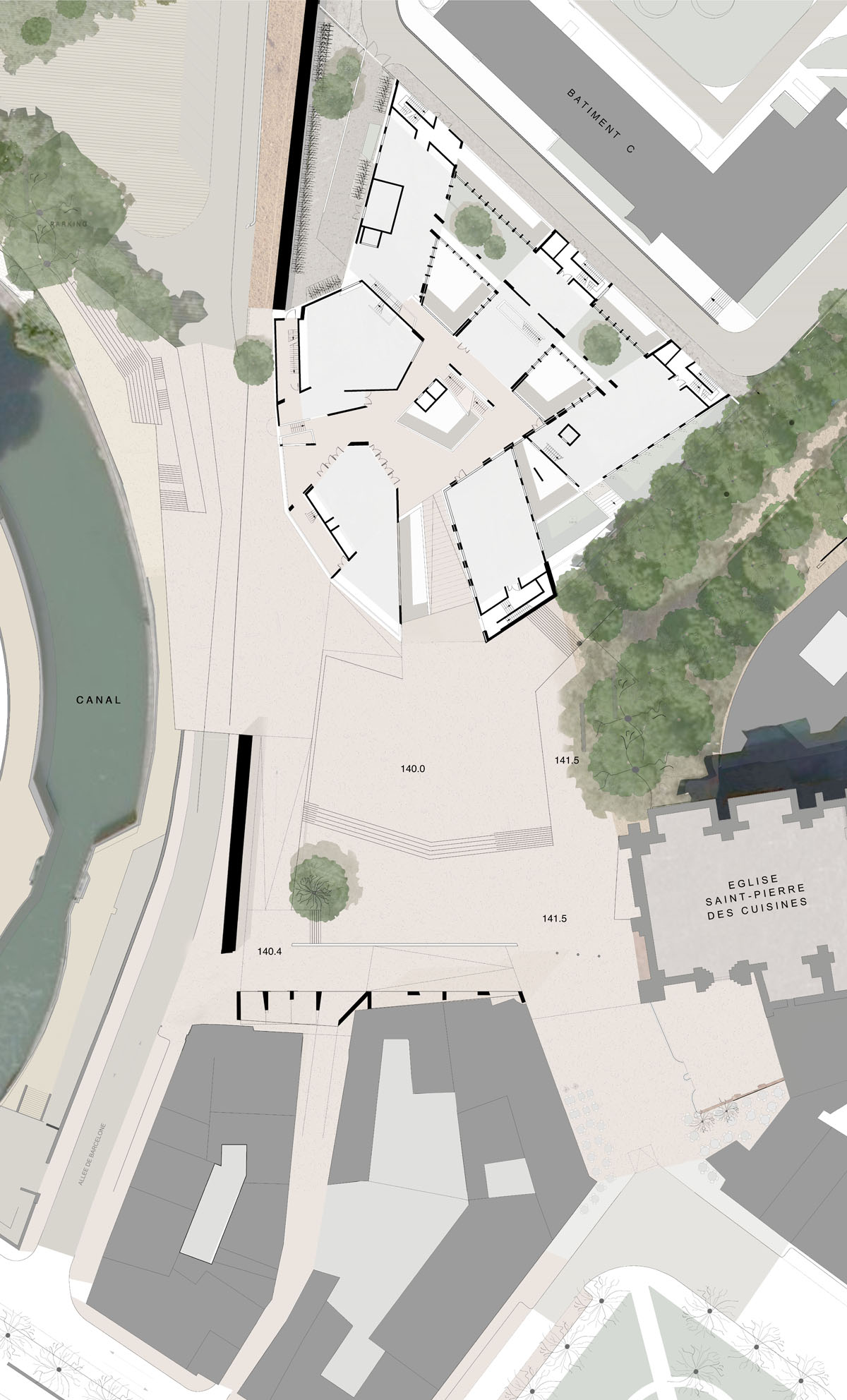 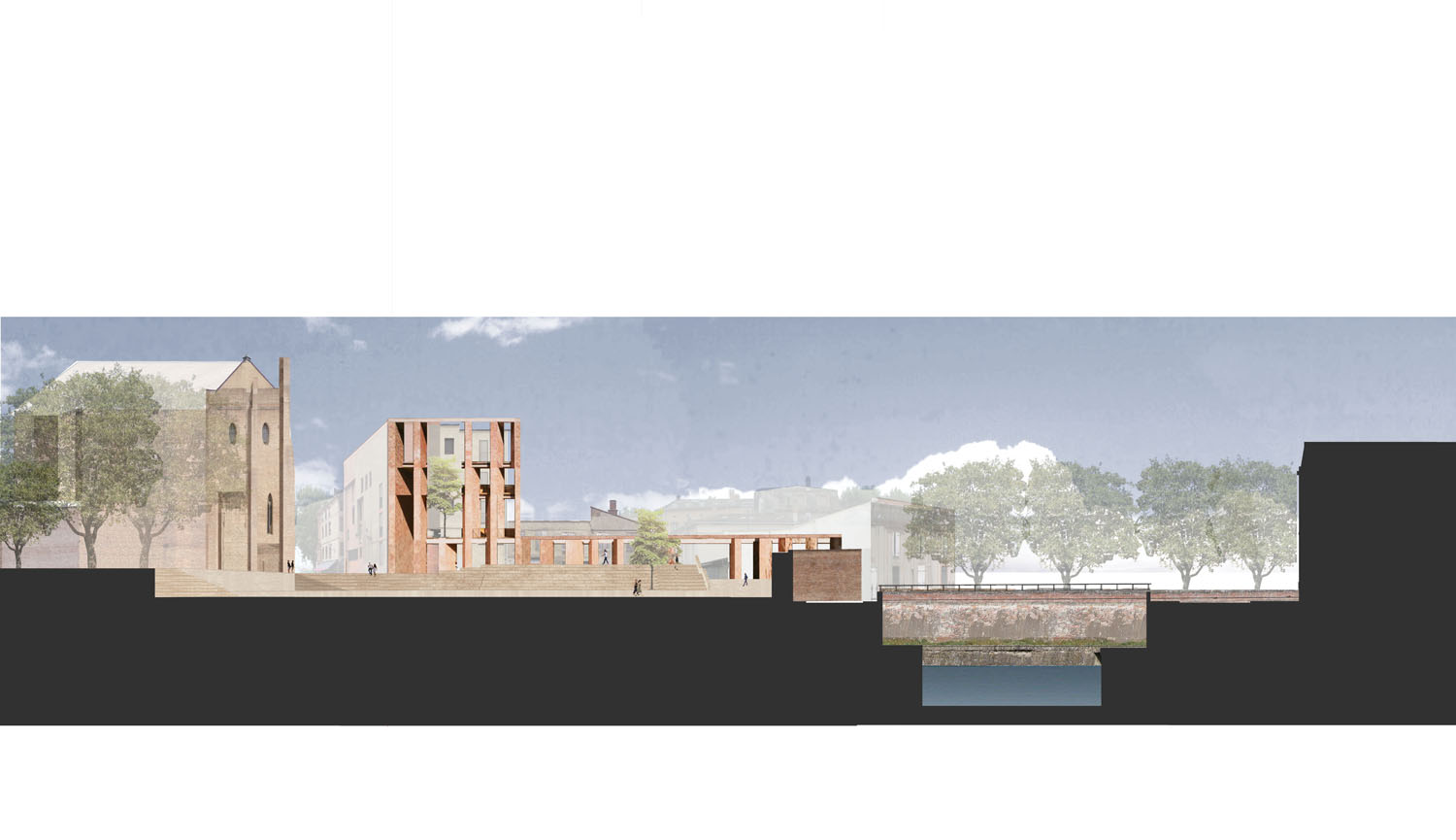 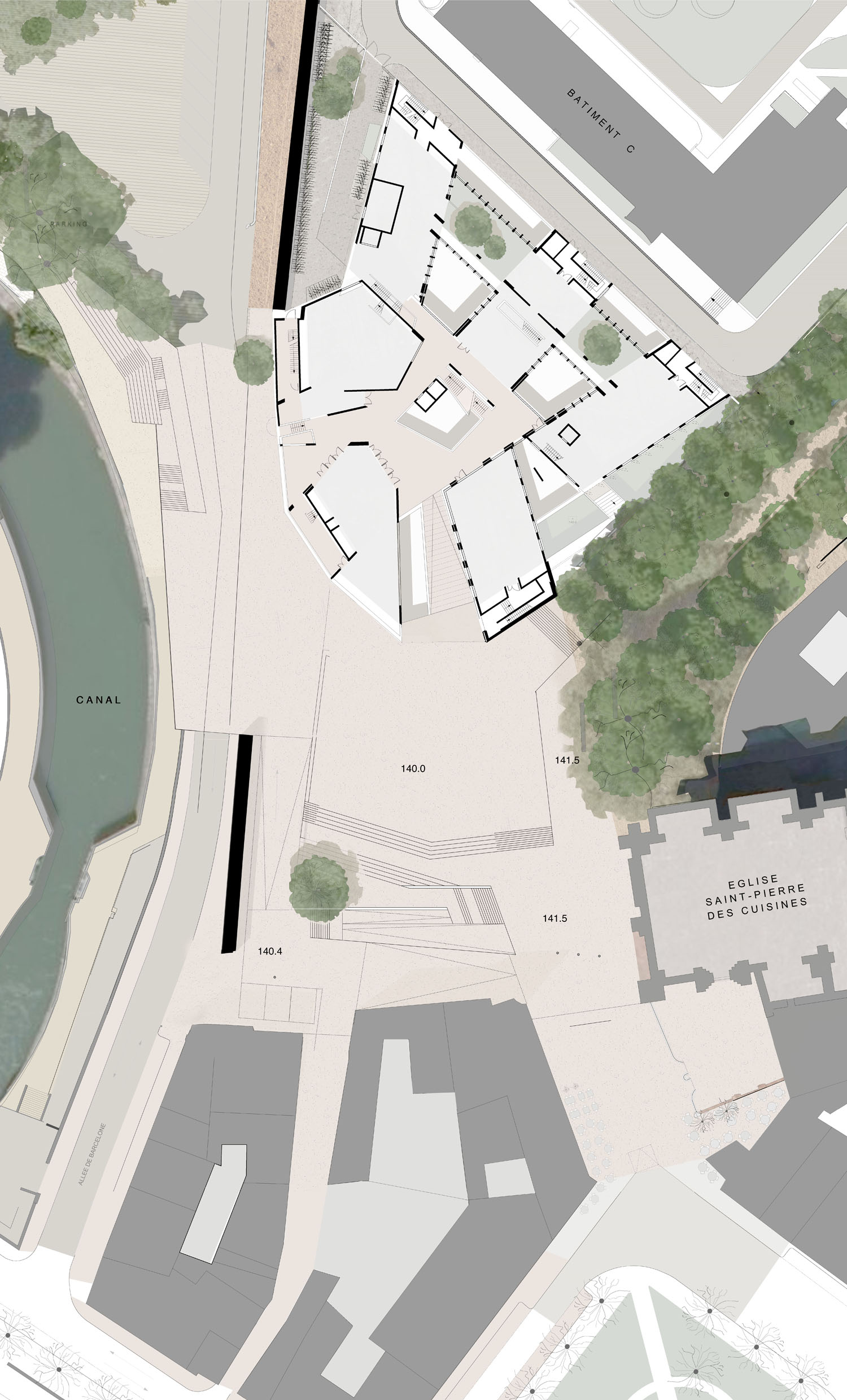 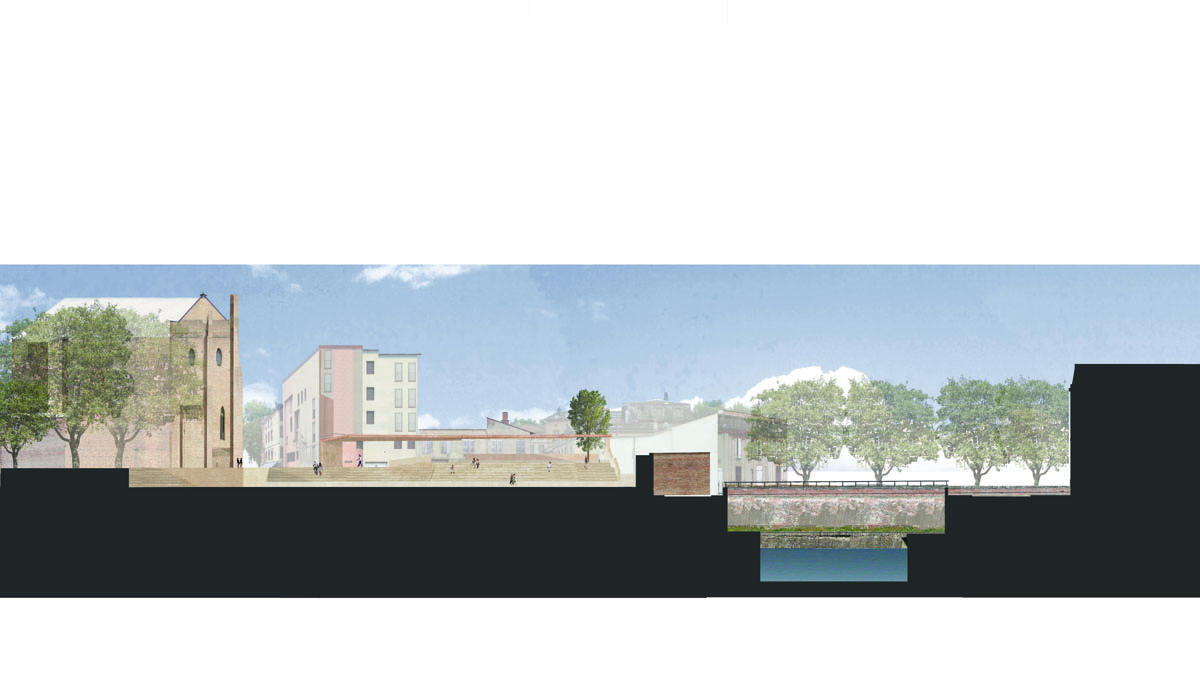 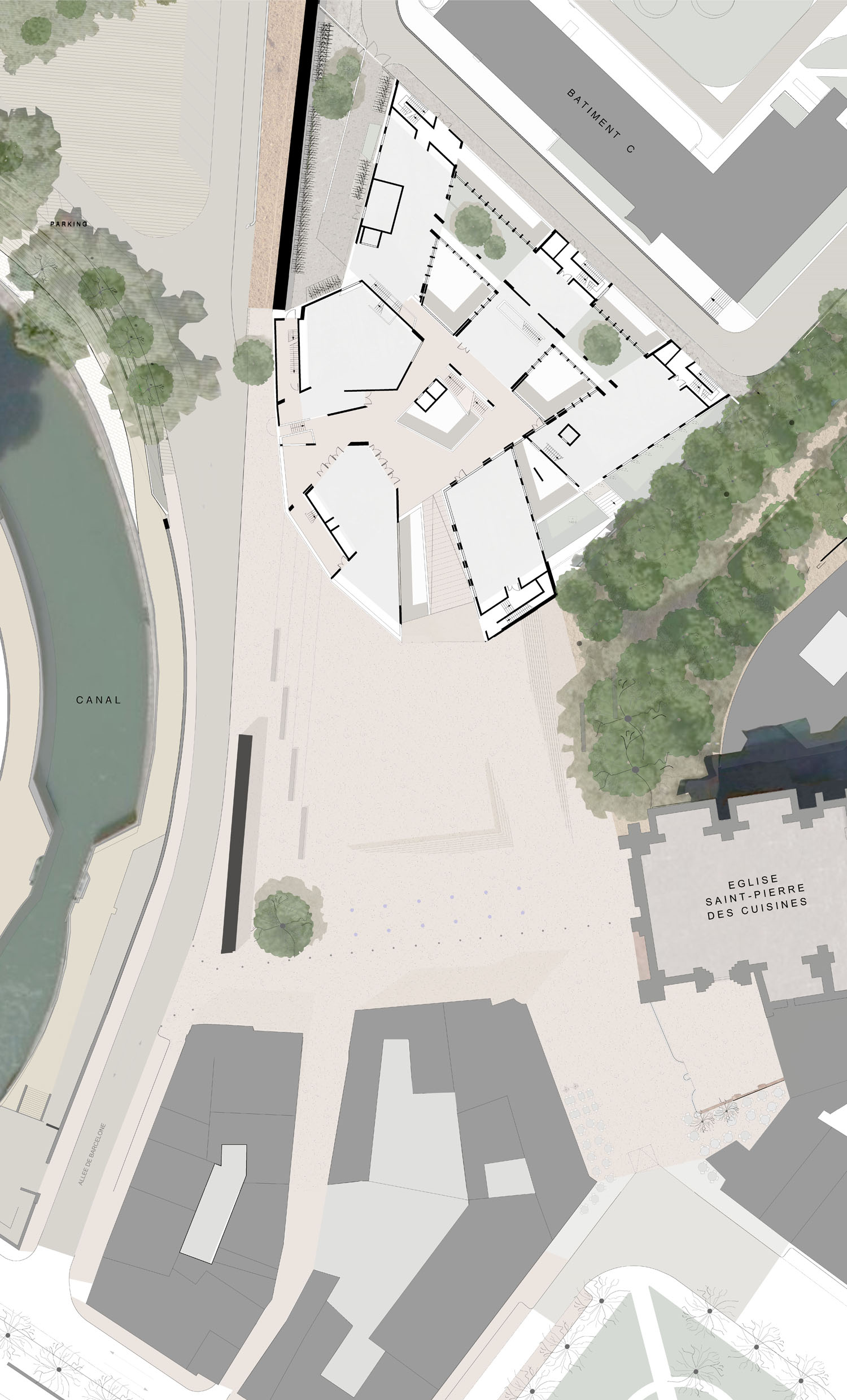 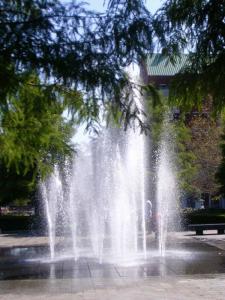 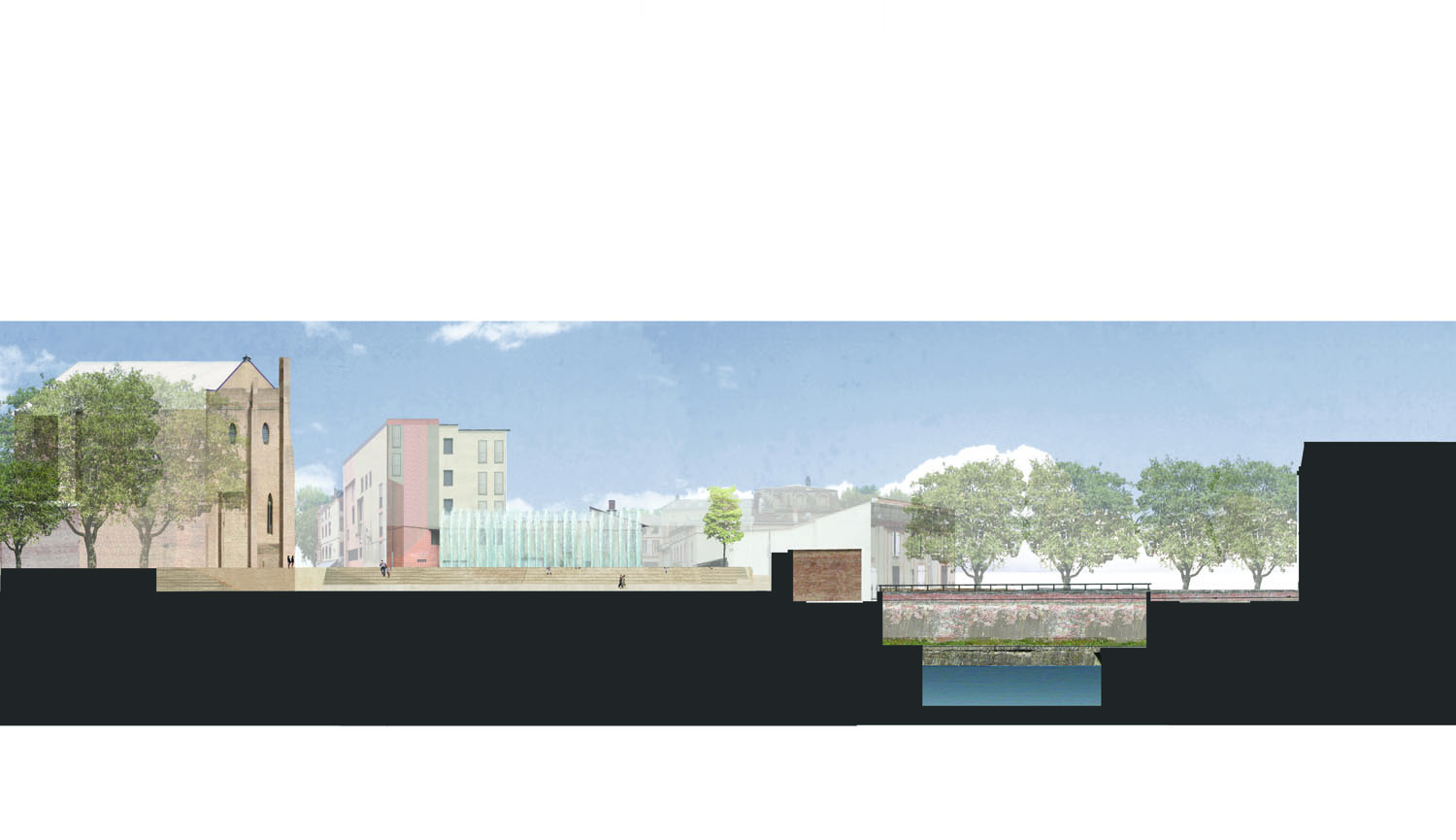 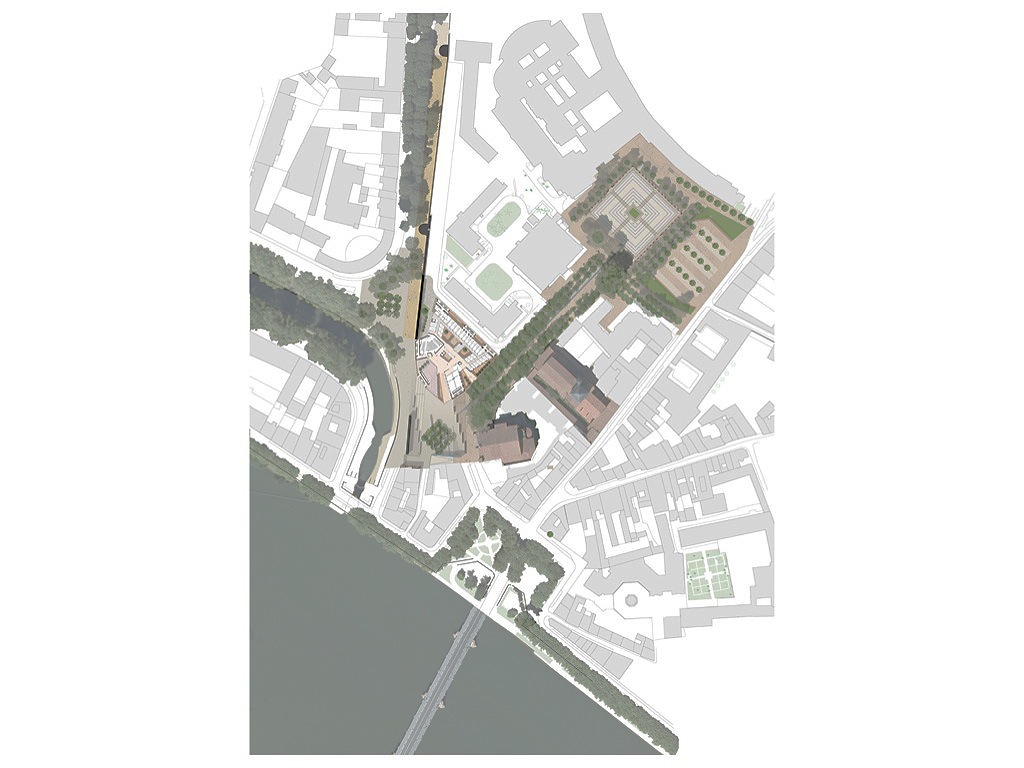 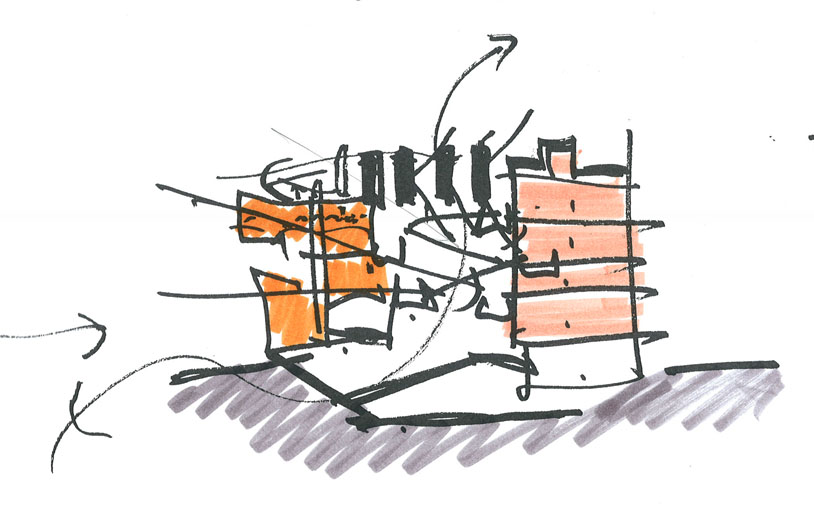